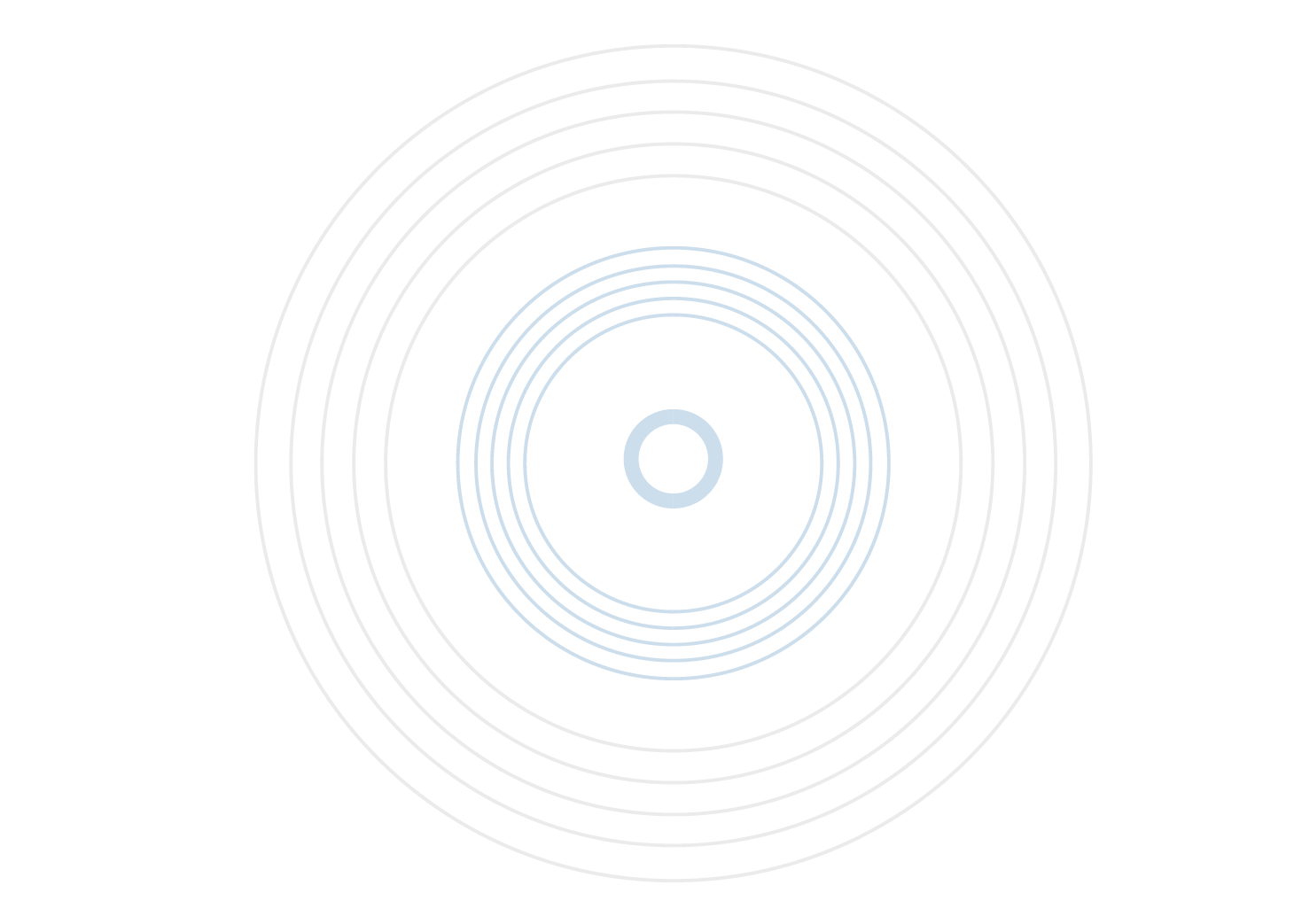 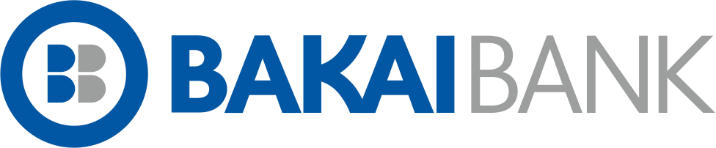 Документарные операциии торговое финансирование
Контакт центр: 0312 61 00 61, 6111
            Лиц. НБКР: №043
Документарные операции
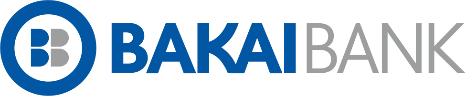 Документарные операции – это группа банковских услуг, целью которых является проведение безналичных расчетов между продавцом и покупателем. В большинстве случаев такие операции используются в международной торговле.
Экспортно-импортные сделки могут осложняться рядом обстоятельств: временем и риском перевозки, таможенными формальностями, импортно-экспортными ограничениями, а так же неосведомленностью партнеров о деловой репутации и честности друг друга. 
Решить эти проблемы и минимизировать риски участников экспортно-импортных операций помогут документарные операции,  как одна из наиболее эффективных и удобных форм расчетов в международной торговле, которые призваны защитить участников сделок от возможных экономических и политических рисков, нежелания или неспособности производить оплату, колебания валютных курсов.
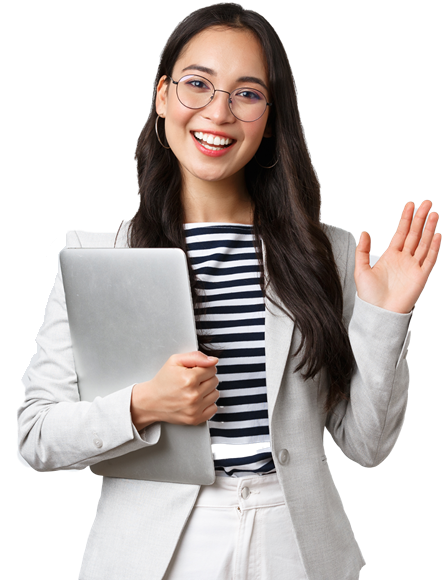 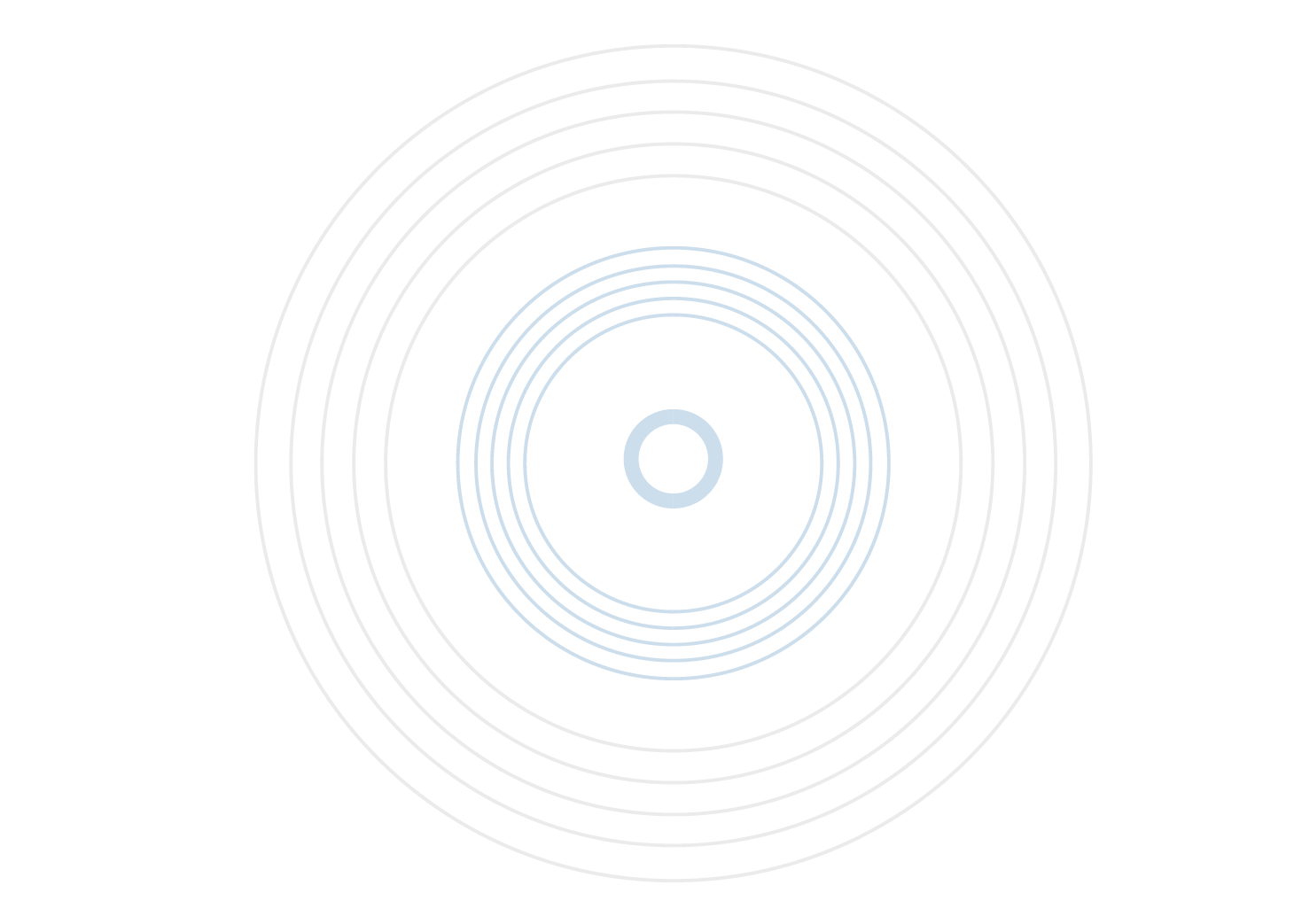 Документарные операции
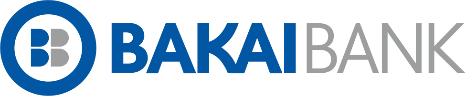 Сделки по документарным операциям сочетают коммерческие интересы с решениями по снижению рисков:
Для экспортера – гарантируют получение оплаты вовремя и в валюте, оговоренной в договоре
Для импортера – гарантируют получение товаров или услуг вовремя, в качестве и объеме, оговоренных в договоре
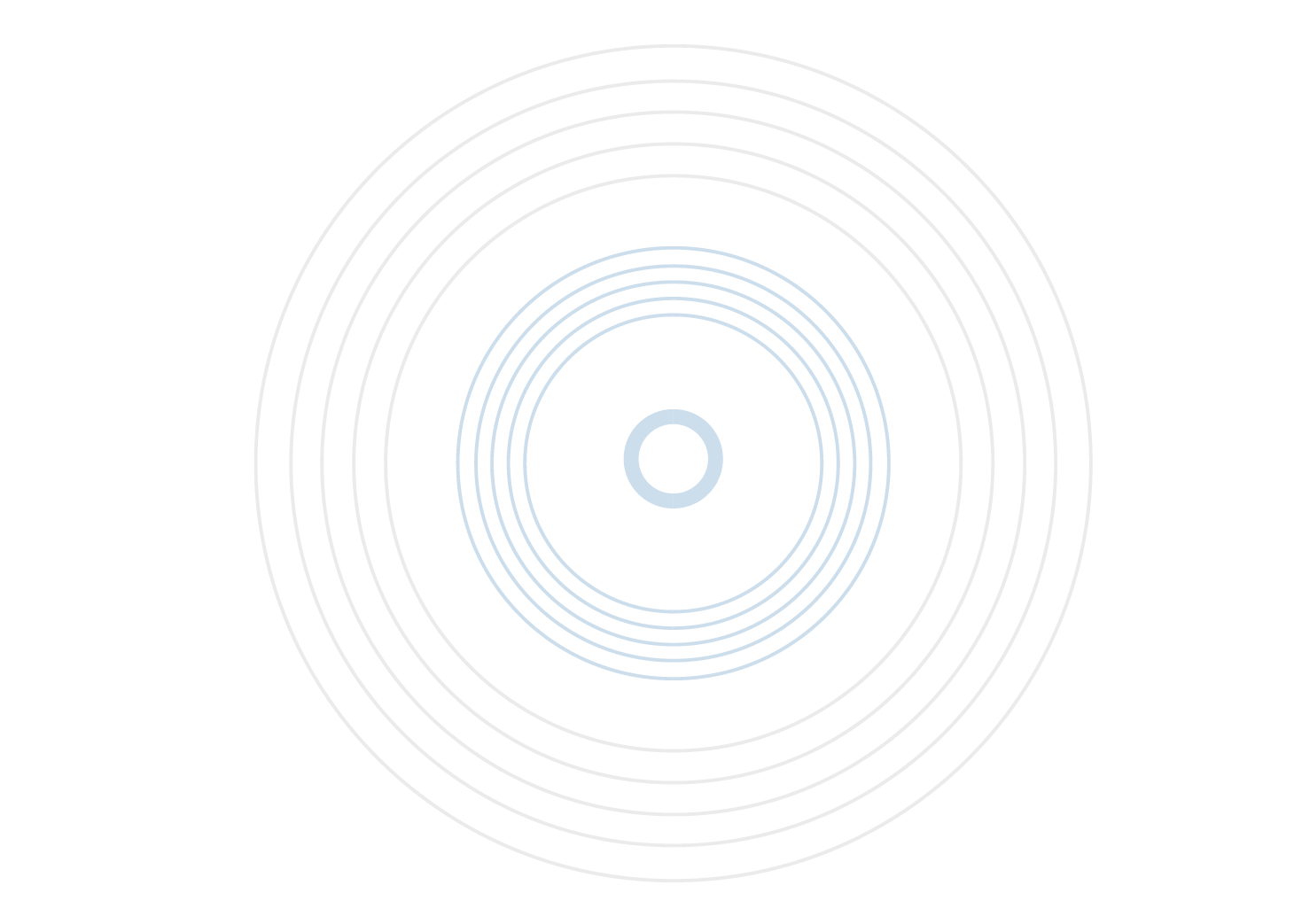 Документарные операции
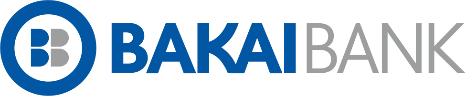 Чтобы создавались благоприятные условия для совершения платежей, существует следующие виды документарных операций:
Аккредитивы
Гарантии
Инкассо
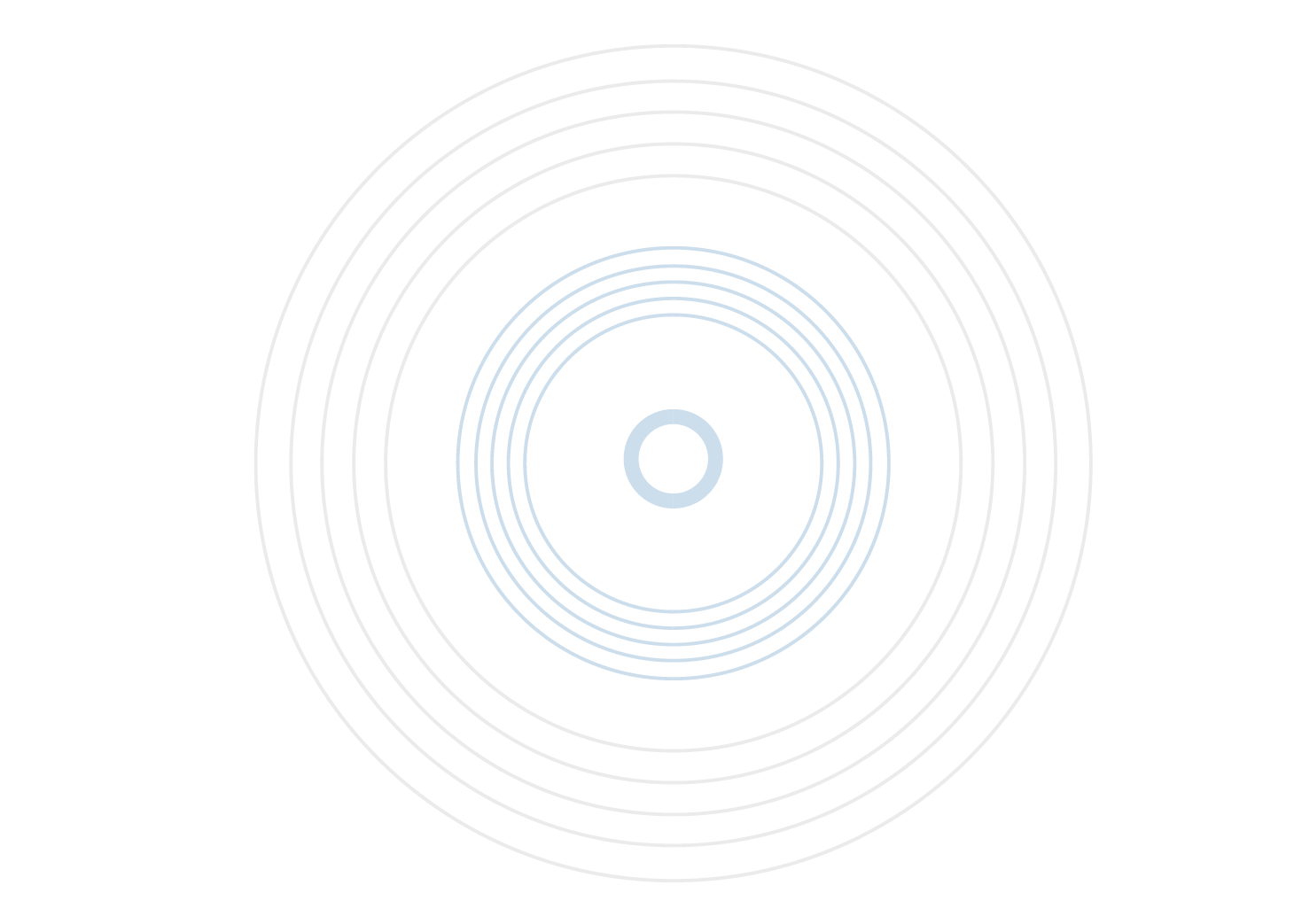 Аккредитивы
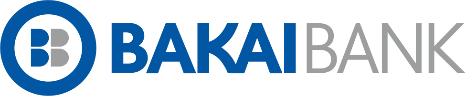 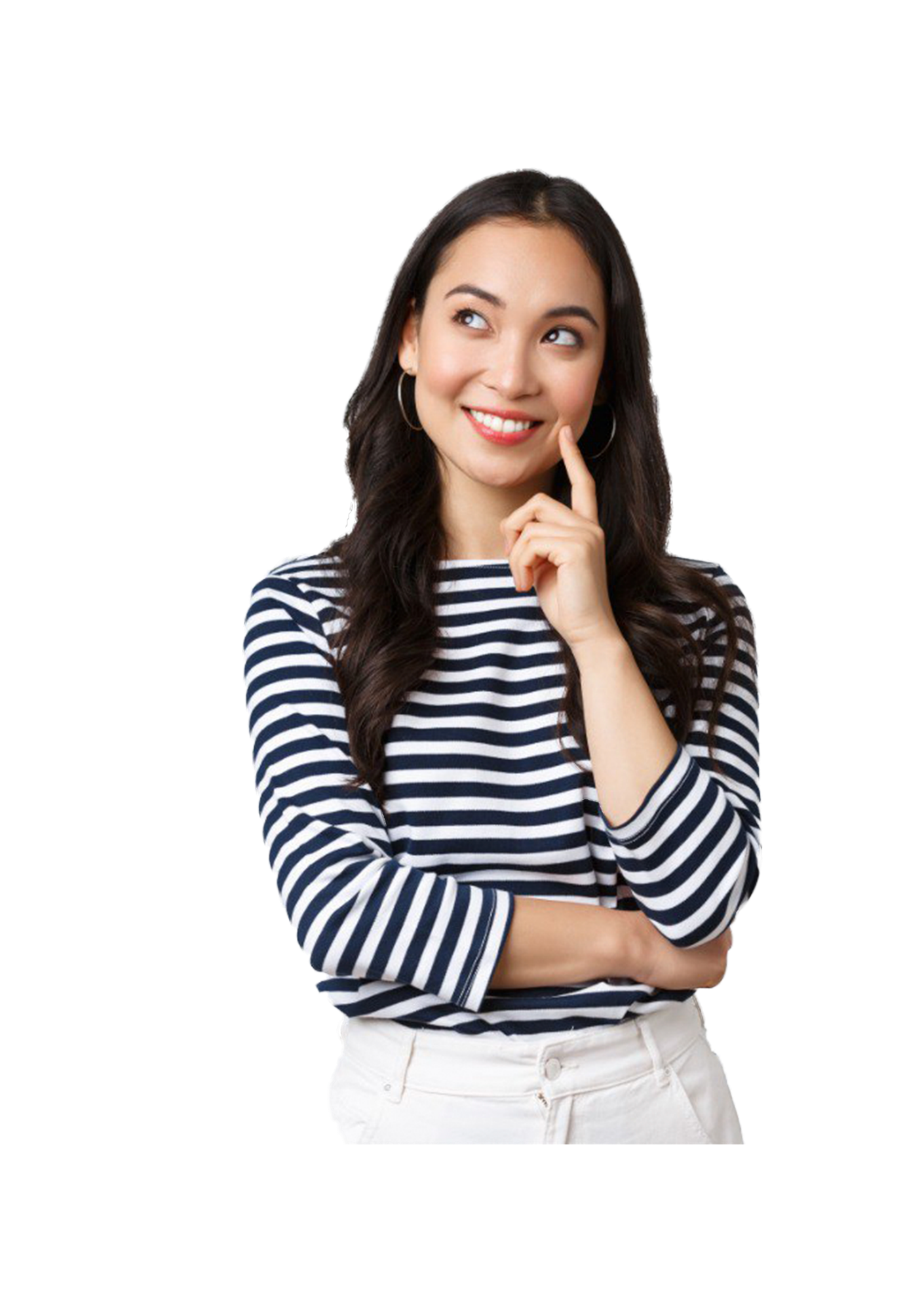 Аккредитив - обязательство банка произвести по указанию и за счет покупателя/импортера платеж экспортеру/продавцу на сумму стоимости поставленного товара/услуг против предъявленных экспортером/продавцом документов и соответствия их условиям аккредитива. 
		
  Функция: платежный инструмент, средство безопасности, возможности финансирования.
   
  Являясь гибким платежным инструментом, аккредитив предлагает различные возможности для уменьшения и распределения риска между партнерами.
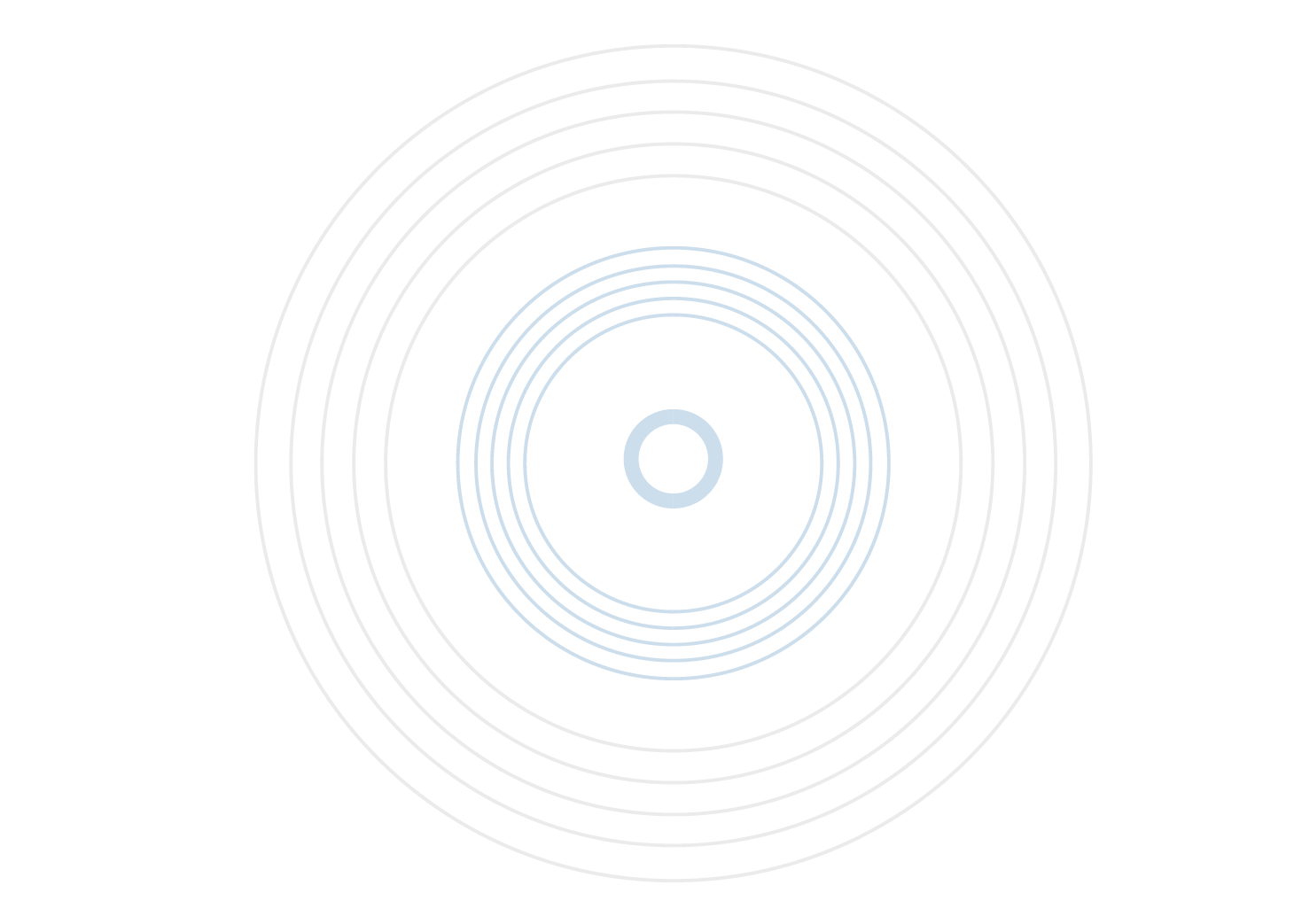 Аккредитивы
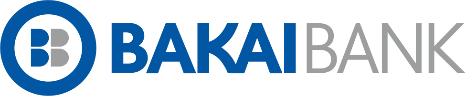 Преимущества использования аккредитива
Для импортеров
Для экспортеров
ꞏгарантия оплаты по предъявлению документов, оговоренных условиями аккредитива. 
ꞏснижение производственного риска, в первую очередь, в отношении тех случаев, когда покупатель аннулирует или изменяет заказ. 
ꞏвозможность структурирования графика поставки с учетом своих интересов. 
ꞏпокупатель не может отказать в платеже при любой претензии к товару. 
ꞏвсе претензии к поставленному товару импортер должен предъявить отдельно от аккредитива и выполненного по нему платежа, что дает экспортеру большое преимущество при урегулировании подобных вопросов.
ꞏаккредитив помогает импортеру существенно снизить риск, связанный с невыполнением продавцом обязательств по поставке. 
ꞏаккредитив дает уверенность в том, что оплата будет произведена только после предоставления документов, подтверждающих отгрузку товара. 
ꞏналичие аккредитива позволяет полностью или частично избежать предоплаты. 
ꞏаккредитив дает возможность импортеру структурировать схемы платежей по контракту с учетом своих интересов. 
ꞏоткрывая аккредитив, импортер подтверждает свою платежеспособность и может рассчитывать на более благоприятные условия платежа в   будущем.
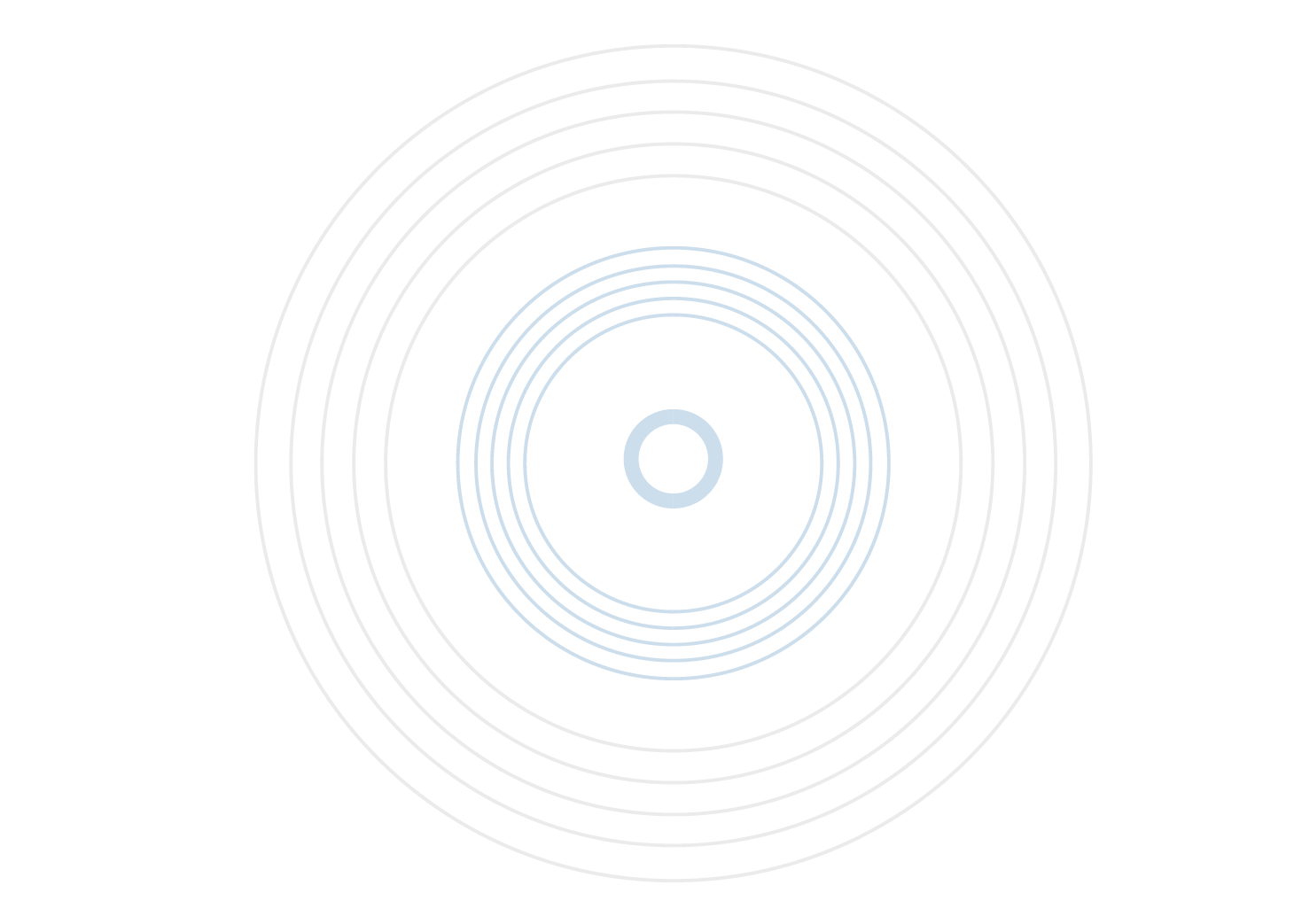 Аккредитивы
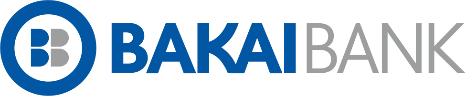 Последовательность сделки с аккредитивом
Прежде всего покупатель и продавец договариваются о том, что при оплате товара будет использован аккредитив.
Затем покупатель обращается в свой банк и просит открыть аккредитив в пользу продавца. Поскольку при открытии аккредитива банк гарантирует получателю выполнение платежа, то до выдачи аккредитива банк должен принять решение относительно кредитоспособности покупателя.
Банк покупателя отправляет сообщение об открытии аккредитива в банк продавца, а банк продавца извещает об этом продавца.
Продавец отправляет товар и представляет товарные документы в свой банк.
После установления соответствия документов условиям аккредитива, банк продавца пересылает документы курьерской почтой в банк покупателя/исполняющий банк.
 банк покупателя/исполняющий банк выплачивает деньги продавцу или дает обещание выплатить деньги в день платежа. Затем товарные документы передаются покупателю.
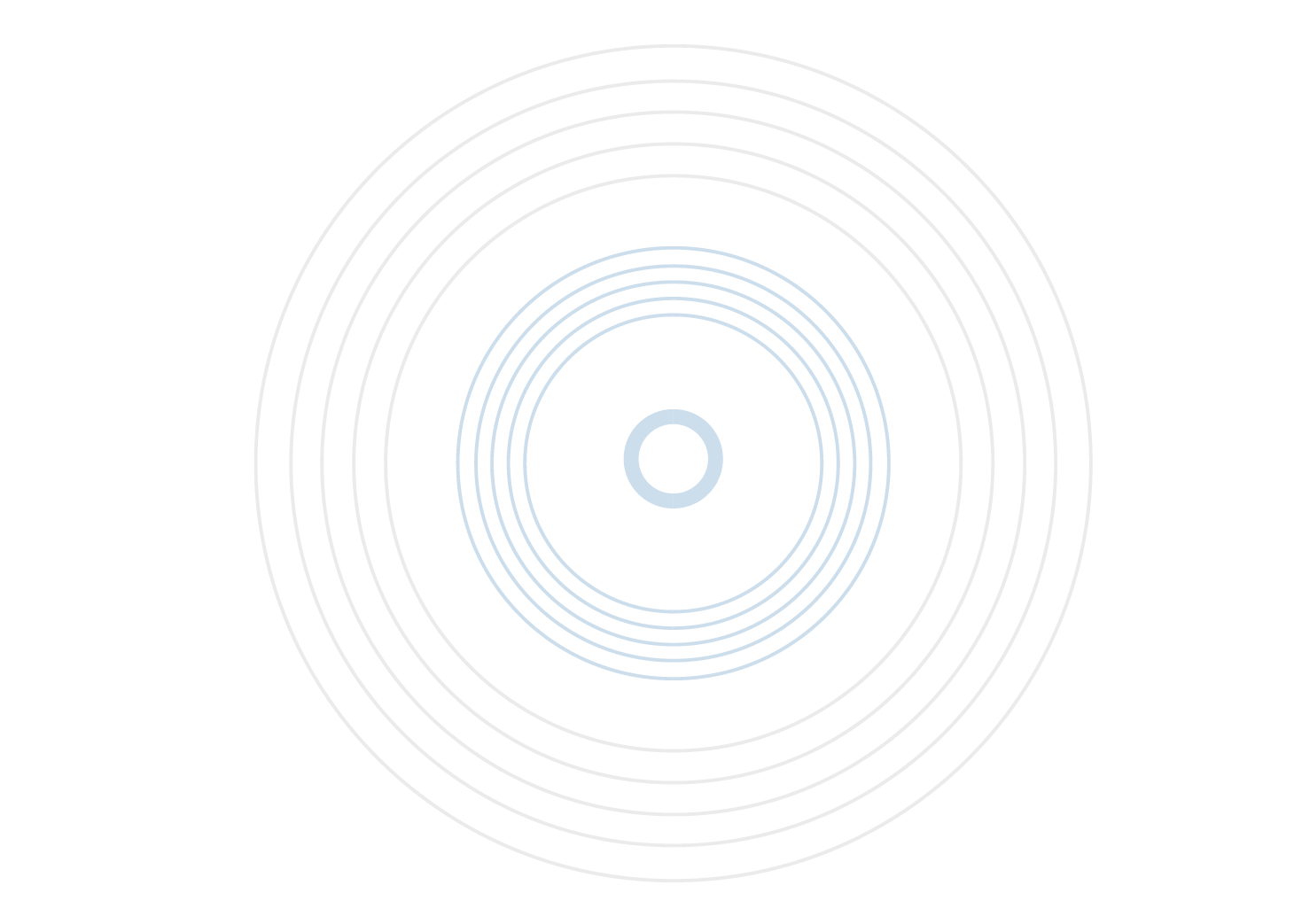 Аккредитивы
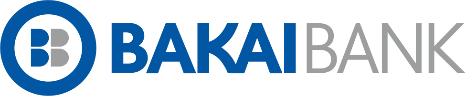 Импортер/
Покупатель
Экспортер/
Поставщик
1. Контракт
5. Отгрузка товара
6. Отгрузочные документы
10. Отгрузочные документы
2. Заявление на  
выпуск аккредитива
4. Аккредитив
9. Оплата
8. Оплата
Банк
экспортера
Банк импортера
7. Отгрузочные документы
3.Аккредитив
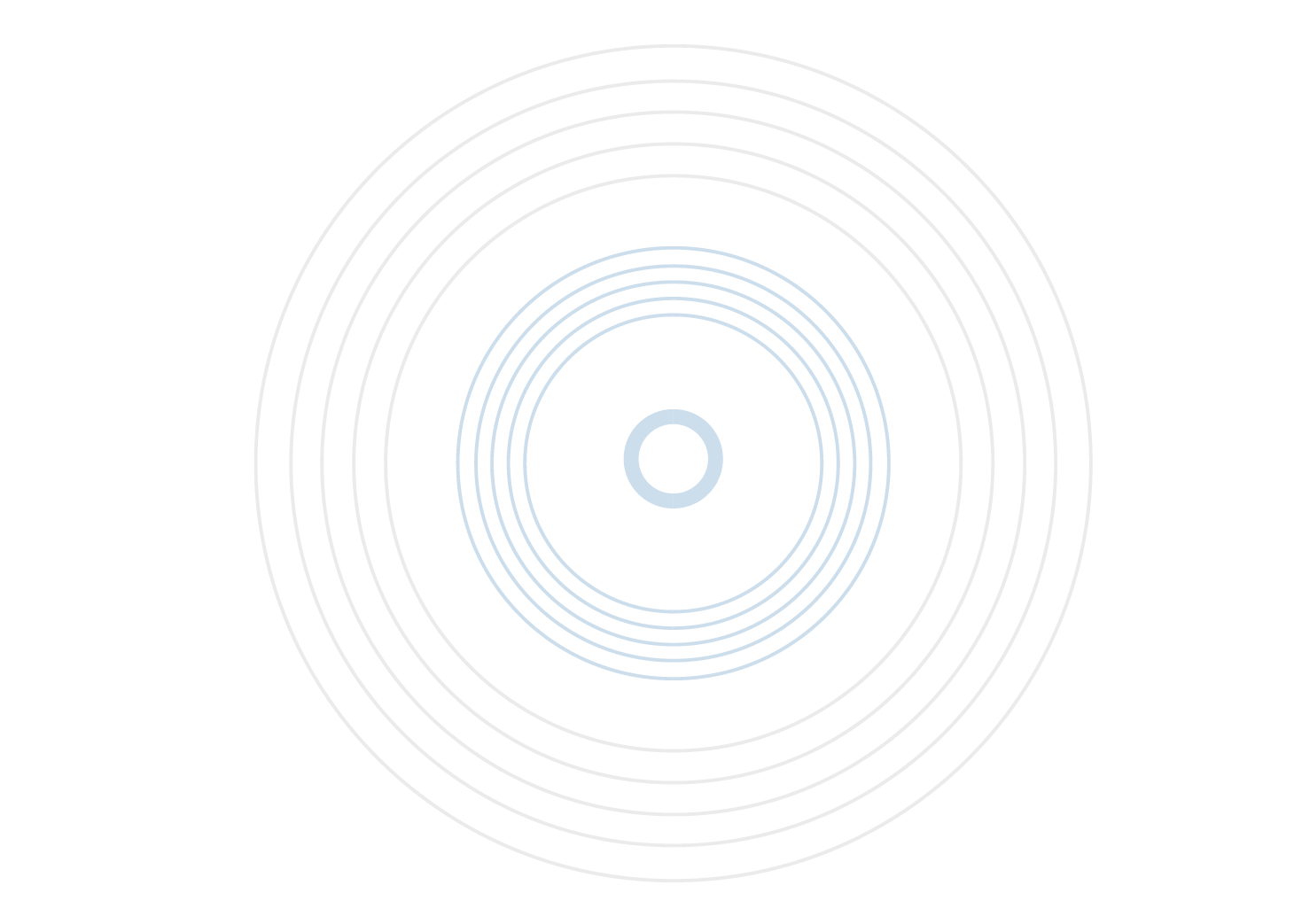 Аккредитивы
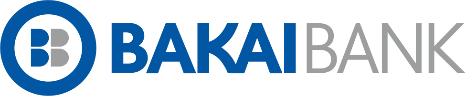 Подтверждение аккредитива:
в некоторых случаях поставщик/экспортер может просить добавить подтверждение к аккредитиву своего банка или другого отличного от банка-эмитента достаточно известного третьего банка. 
подтверждение аккредитива - собственное независимое платежное обязательство по  документарному аккредитиву подтверждающего банка.
это дополнительная мера защиты интересов поставщика/экспортера по получению денежных средств за отгруженный товар и при представлении определенного комплекта документов по аккредитиву, оформленных без расхождений с условиями этого аккредитива
если аккредитив подтвержден, то платить за соответствующие условиям аккредитива документы обязуется не только банк-эмитент, но и подтверждающий банк, что является двойной гарантией для поставщика/экспортера. 
подтверждение помогает экспортёру избежать странового/политического риска, валютного контроля банка эмитента и риска неплатежа со стороны банка эмитента.
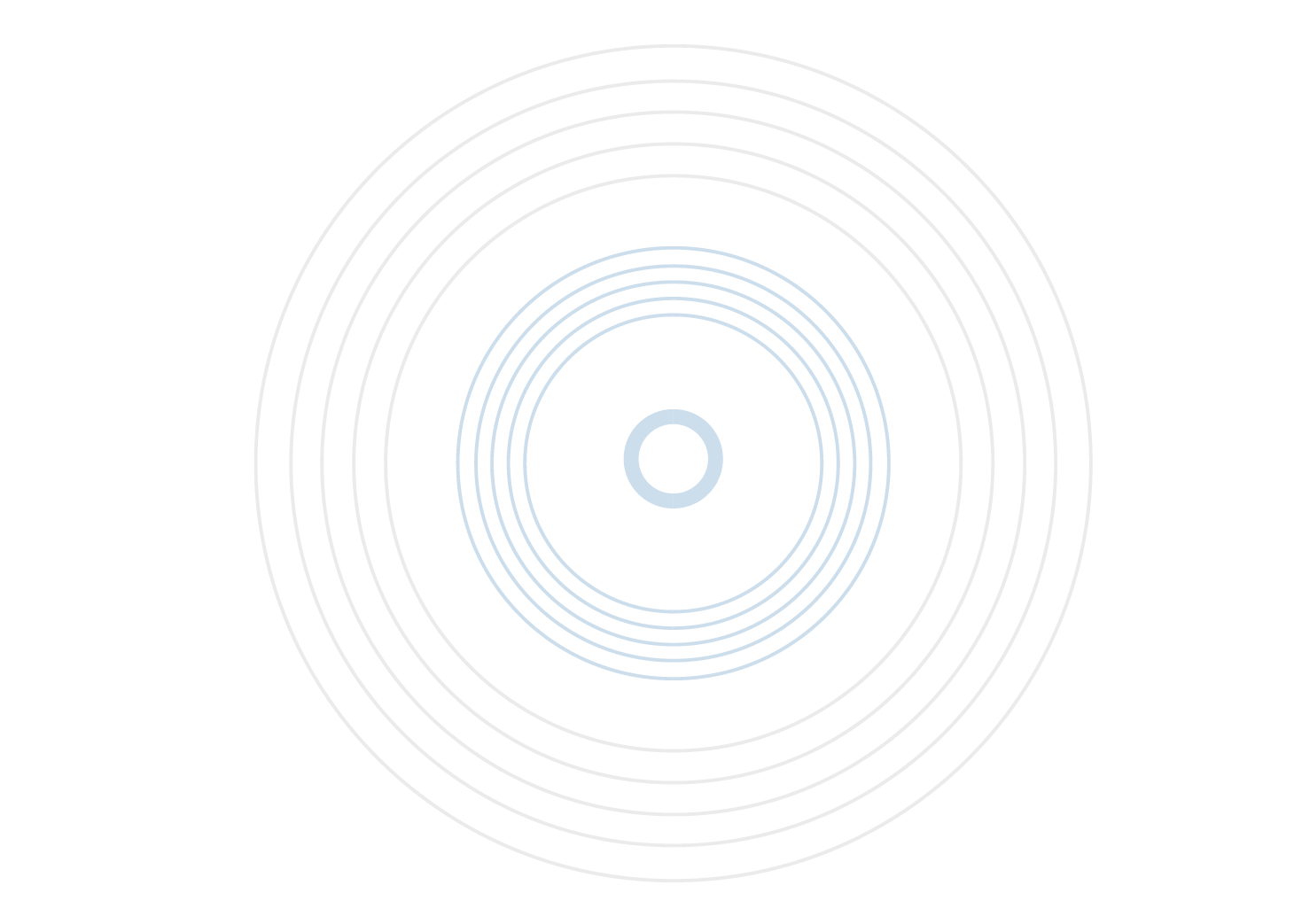 Аккредитивы
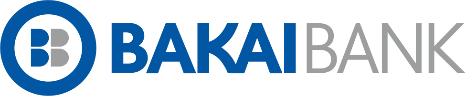 Способы обеспечения по аккредитиву:
10
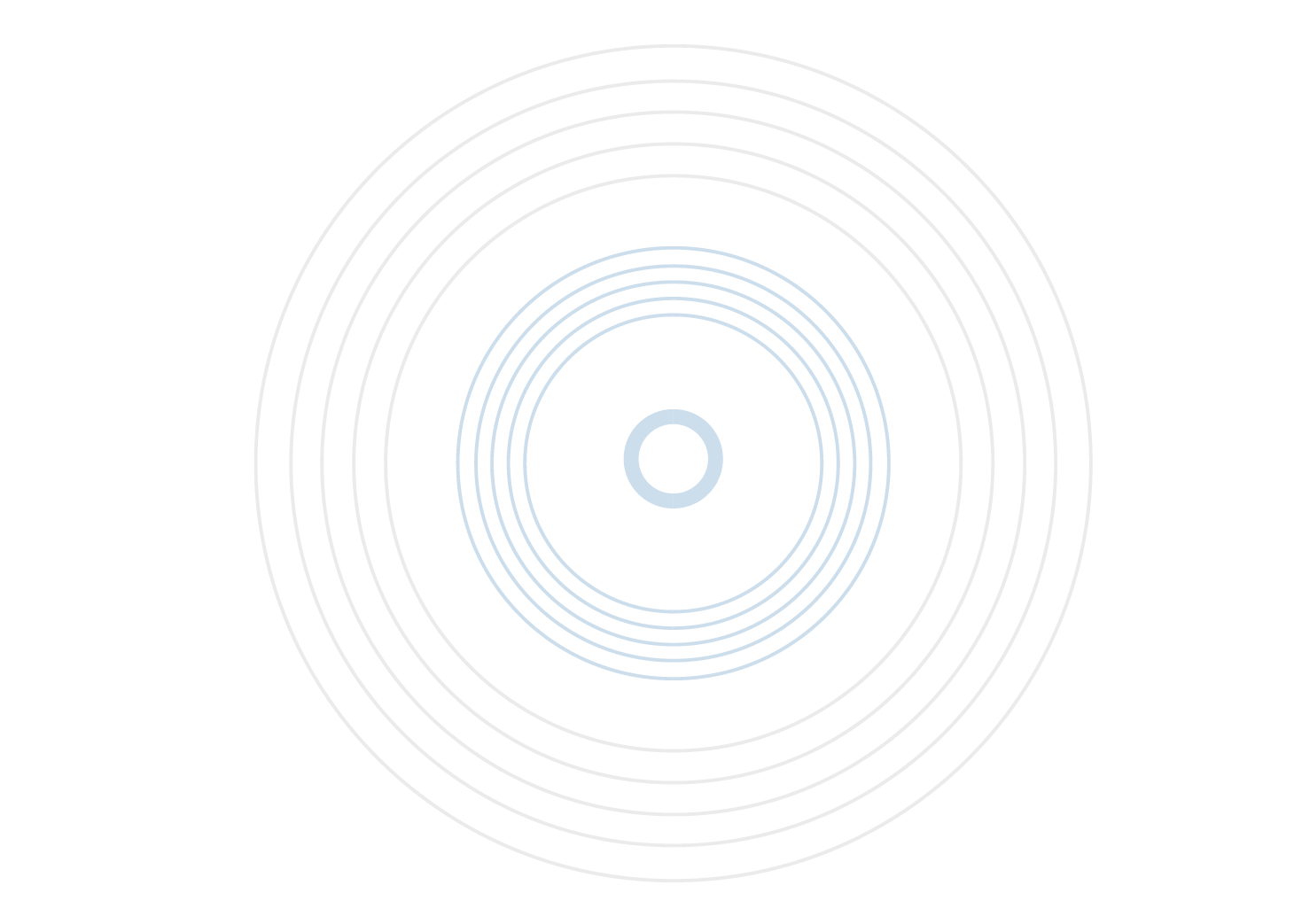 Аккредитивы
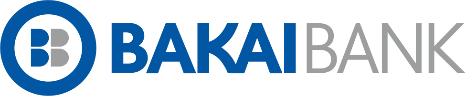 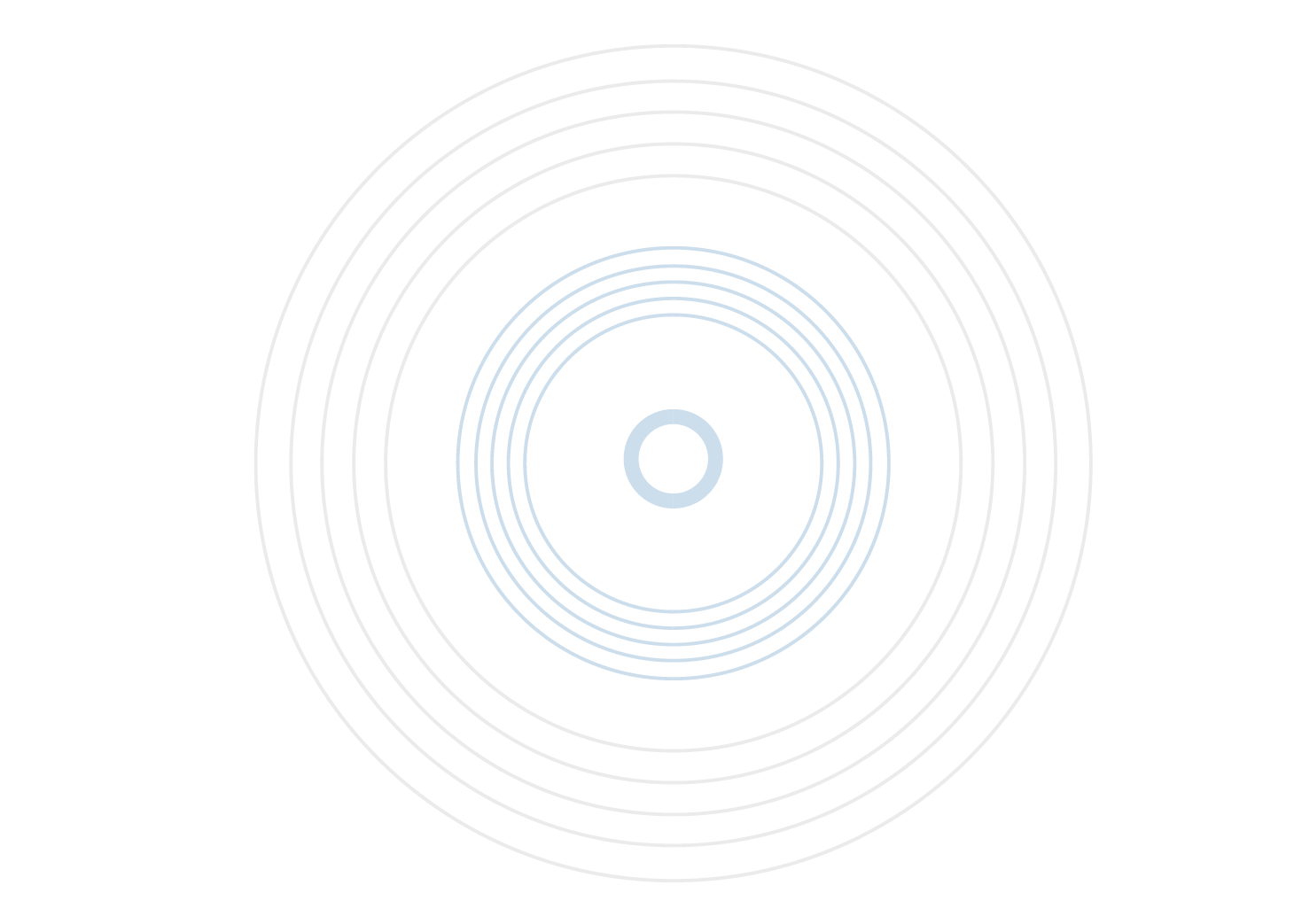 Аккредитивы
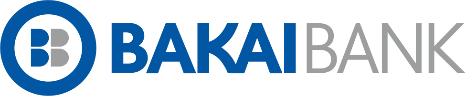 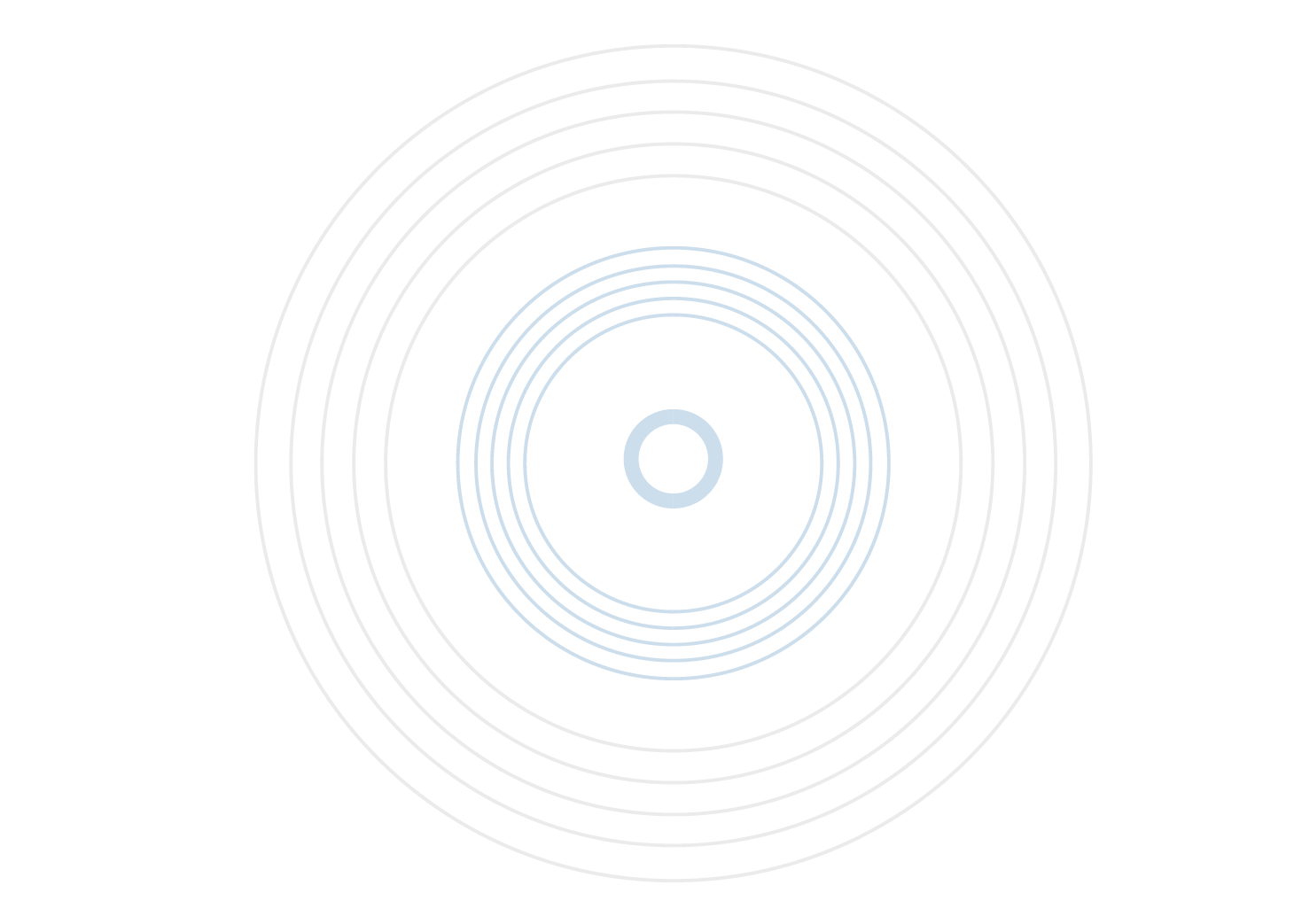 Аккредитивы
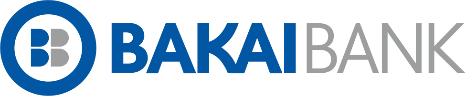 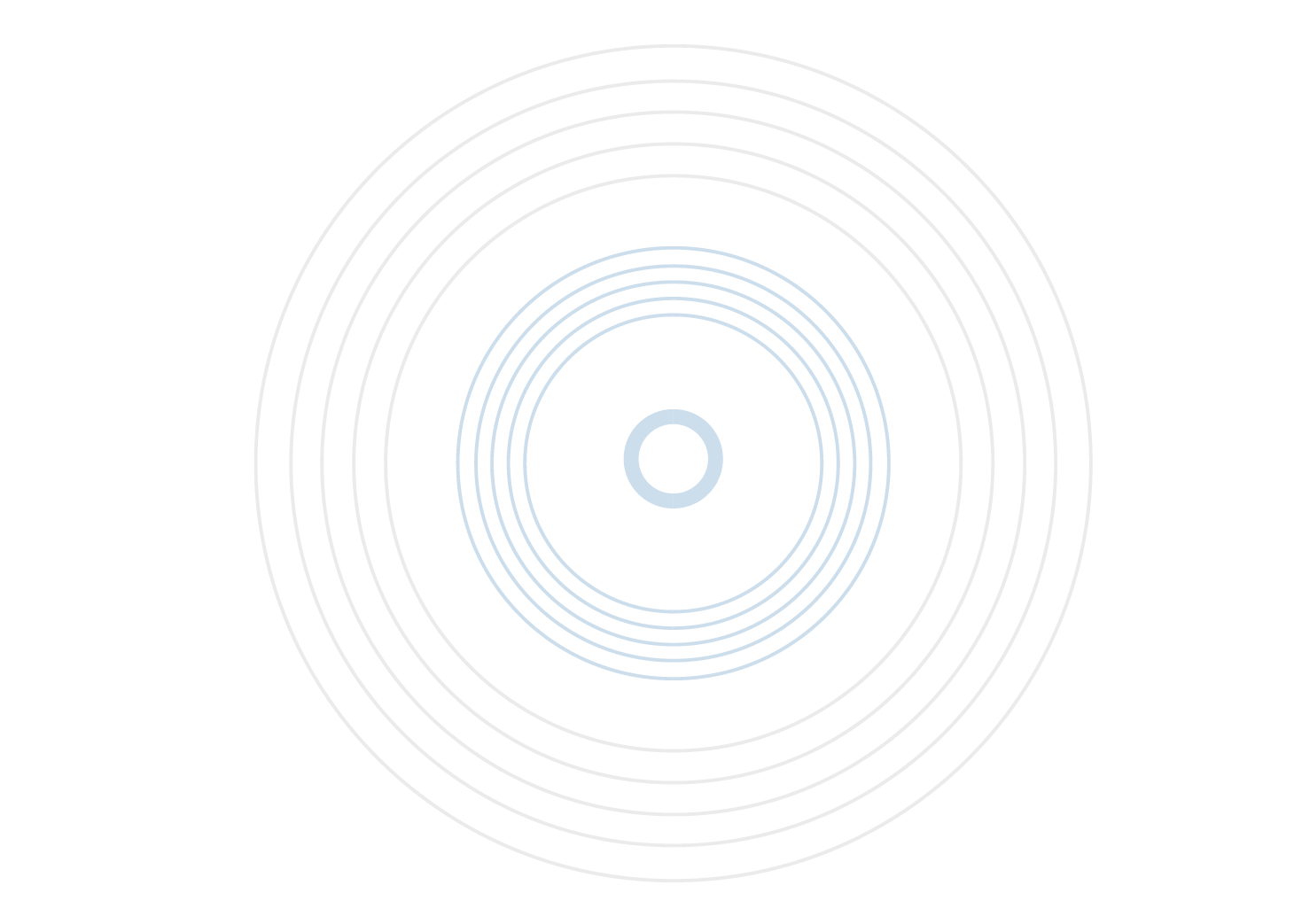 Аккредитивы
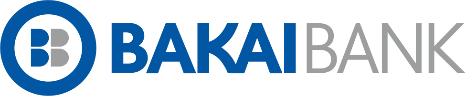 покупатель и продавец не знают друг друга в достаточной степени – контрагент неизвестен, опыт партнерства недолгий и доверие низкое; 
один или оба партнера находятся в государстве (регионе), характеризуемом экономической или политической нестабильностью; 
правовые акты того или иного государства требуют использования аккредитива; 
производится купля-продажа по особому заказу или очень специфического товара; 
производится купля-продажа товара, с нестабильной цене; 
ввиду отсутствия собственных средств, покупатель либо посредник может совершить сделку только с использованием аккредитива; 
в случае сделок с отсроченным платежом, аккредитив подходит для уменьшения риска неплатежа, а также, при желании, для более быстрого получения денег.
Аккредитив выгодно использовать если:
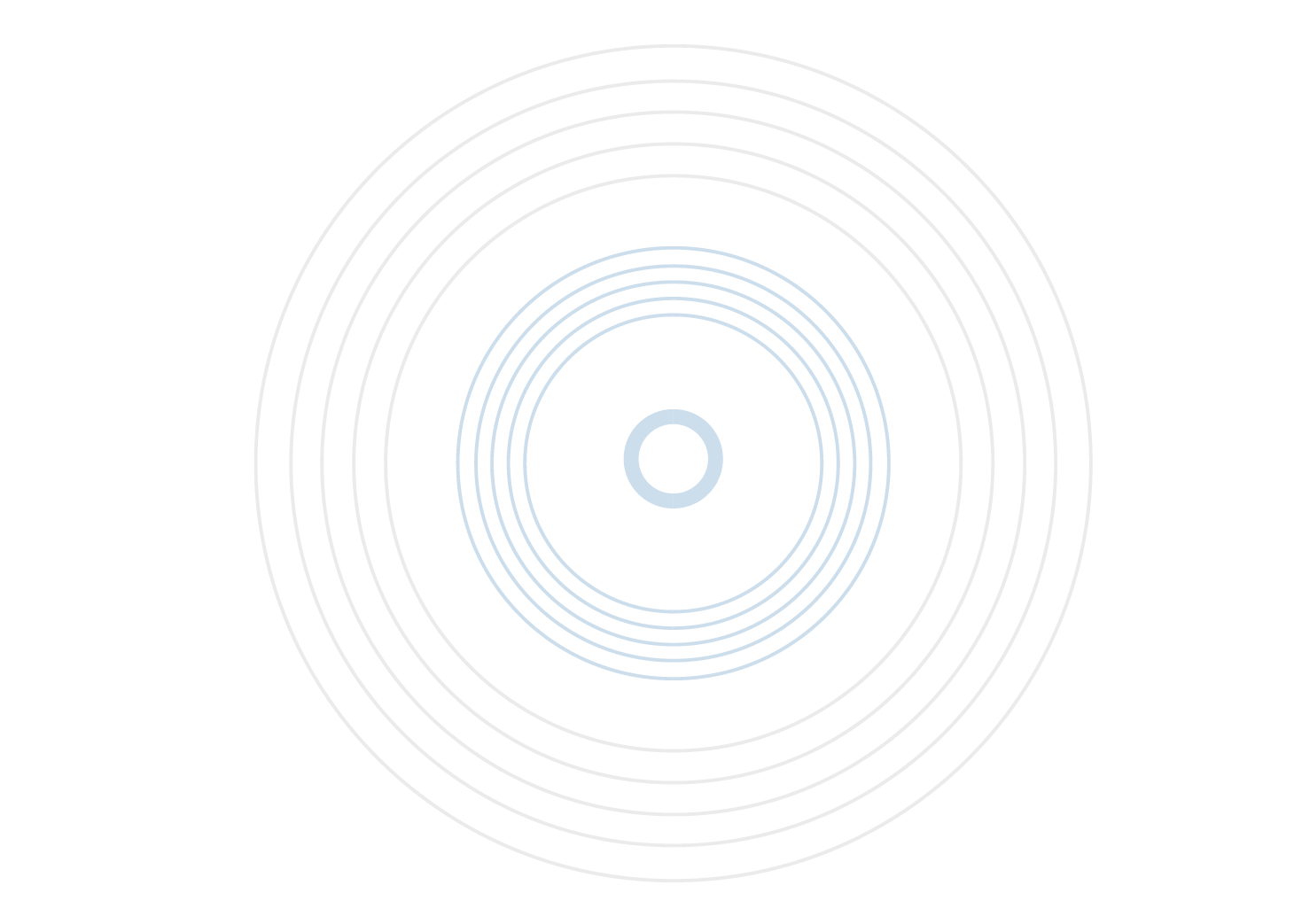 Гарантии
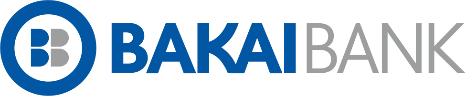 Банковская гарантия - способ обеспечения выполнения обязательств, в соответствии с которым Банк-гарант принимает на себя денежное обязательство перед Бенефициаром оплатить средства за Принципала (Клиента) в случае невыполнения последним своих обязательств в полном объеме или их части по предъявлении Бенефициаром требования и соблюдения всех предусмотренных гарантией условий.

	Функция: средство безопасности; средство возмещения за не  выполненные обязательства со стороны заявителя/исполнителя.
	Перед гарантией стоит задача достижения баланса интересов трех сторон, а также задача определения прав и обязанностей сторон, чтобы избежать возникновения споров в будущем.
	Особенности гарантии:
Гарантия универсальный и надежный инструмент для обеспечения договорных обязательств партнеров по бизнесу;
Гарантия это обеспечение обязательств, а не средство платежа;
Гарантия – это самостоятельное обязательство банка, которое не зависит от договорных условий партнеров по бизнесу.
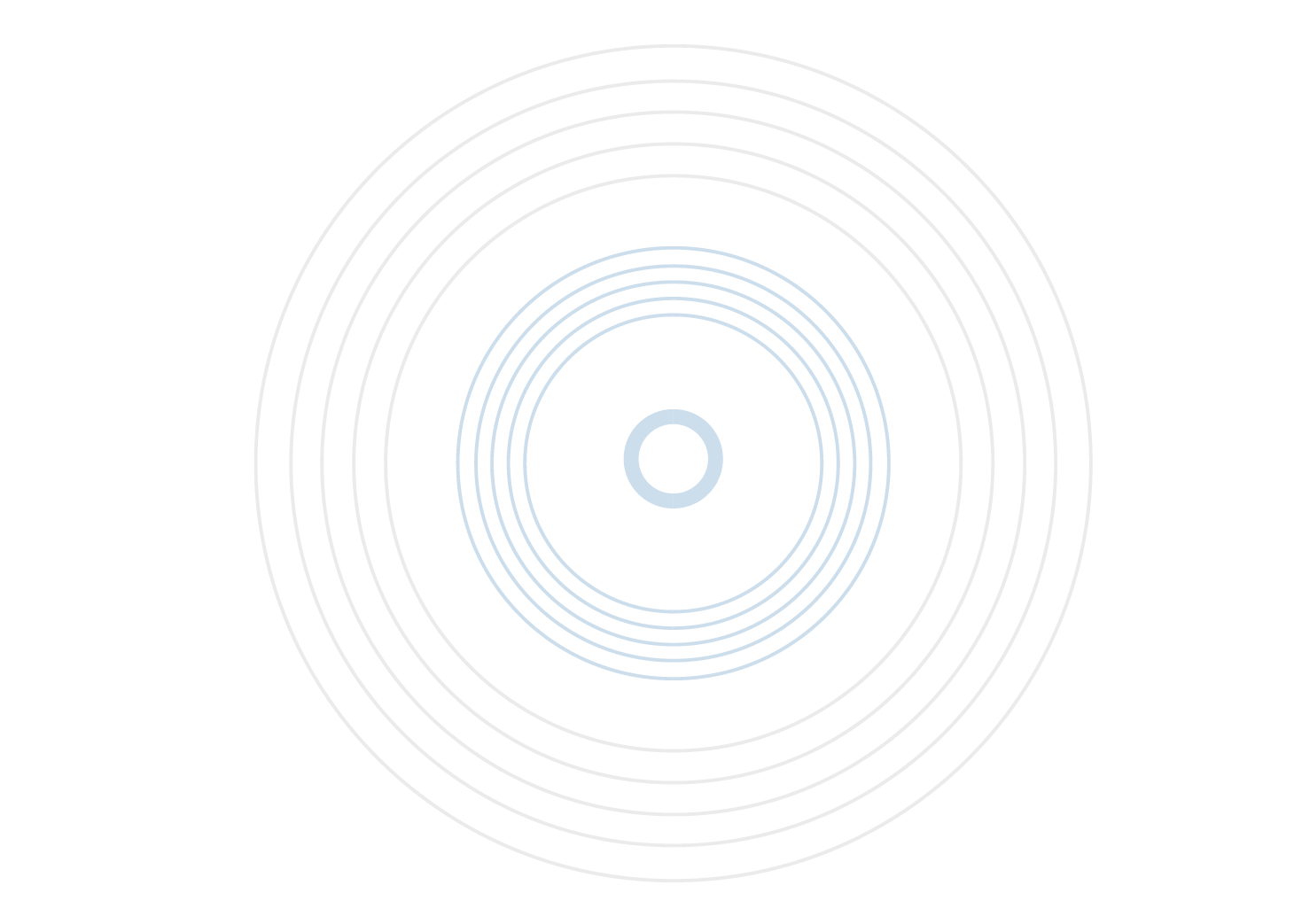 Гарантии
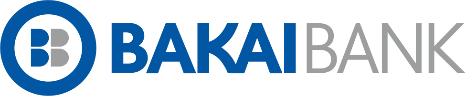 Последовательность выпуска гарантии:

1. Заключение контракта между покупателем/импортером/заказчиком и продавцом/экспортером/бенефициаром.
2. Заявление покупателя на получение банковской гарантии.
3. Выдача банковской гарантии и ее направление в авизующий банк (обычно находится в стране продавца) с просьбой авизовать (передать) данную гарантию продавцу/бенефициару. 
4. Официальное извещение бенефициара (авизо) о выдаче в его пользу банковской гарантии.
5. Бенефициар осуществляет доставку товара покупателю/выполнение услуги.
6. Оплата покупателем полученного товара/выполненной услуги.
7. В случае неоплаты покупателем товара/услуги банк-гарант либо подтверждающий банк перечисляет гарантийную сумму бенефициару.
8. Возмещение покупателем банку-гаранту суммы, перечисленной по гарантийному обязательству.
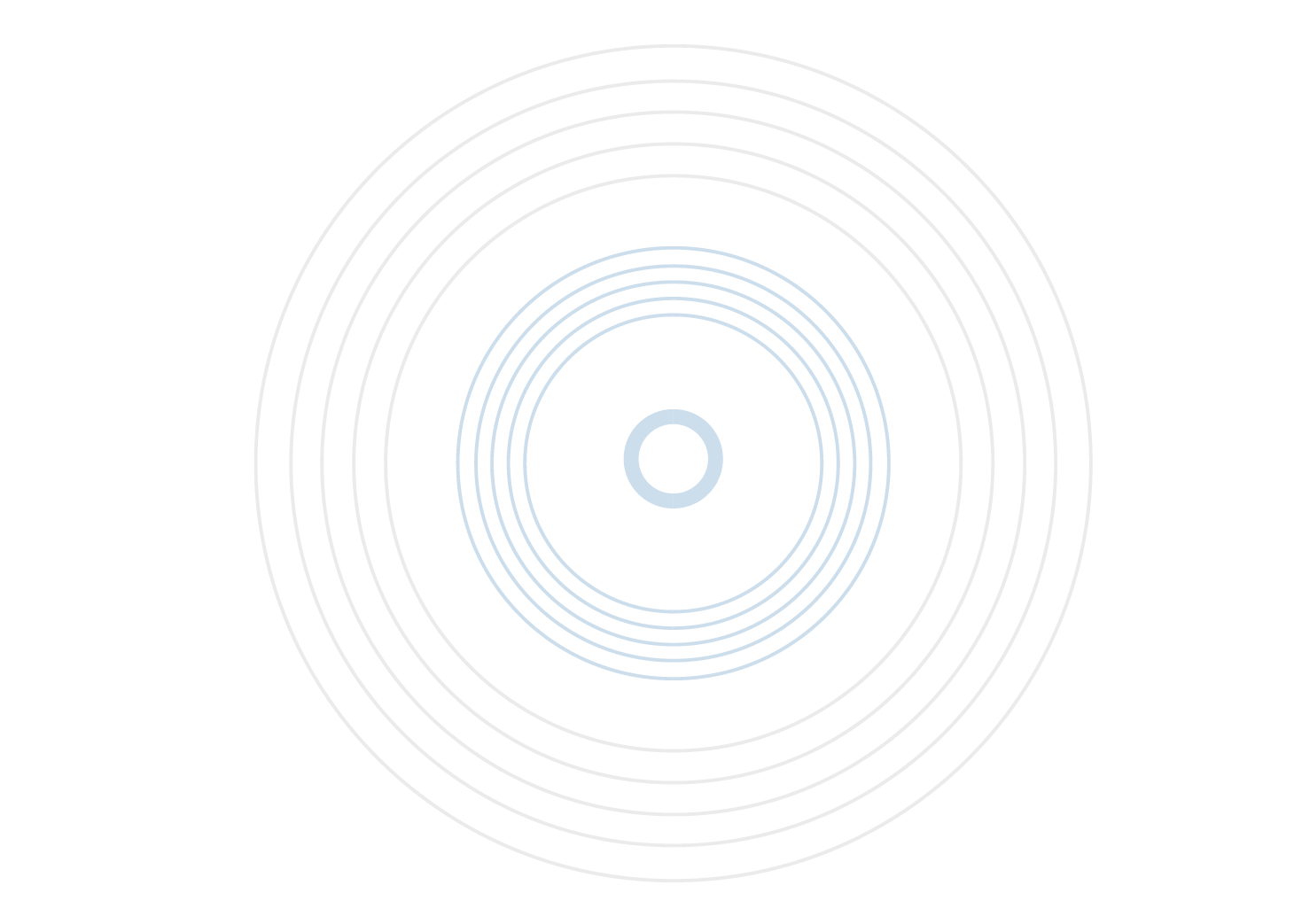 Гарантии
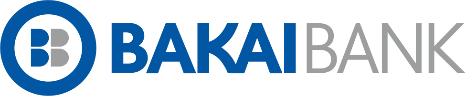 Последовательность выпуска прямой гарантии против контр-гарантии:

1. Заключение контракта между покупателем/импортером/заказчиком и продавцом/экспортером/бенефициаром.
2. Покупатель обращается в свой банк с просьбой выпустить контр-гарантию в пользу своего партнера (бенефициара) из другой страны
3. Банк контр-гарант выпускает гарантию и направляет его в банк в стране бенефициара с просьбой выпустить свою прямую гарантию против их контр-гарантии. 
4. Банк в стране бенефициара выпускает свою прямую гарантию в его пользу.
5. Бенефициар осуществляет доставку товара покупателю/выполнение услуги.
6. Оплата покупателем полученного товара/выполненной услуги.
7. В случае неоплаты покупателем товара/услуги банк-гарант перечисляет гарантийную сумму бенефициару по его требованию.
8. Возмещение банком контр-гарантом банку-гаранту суммы, перечисленной по гарантийному обязательству.
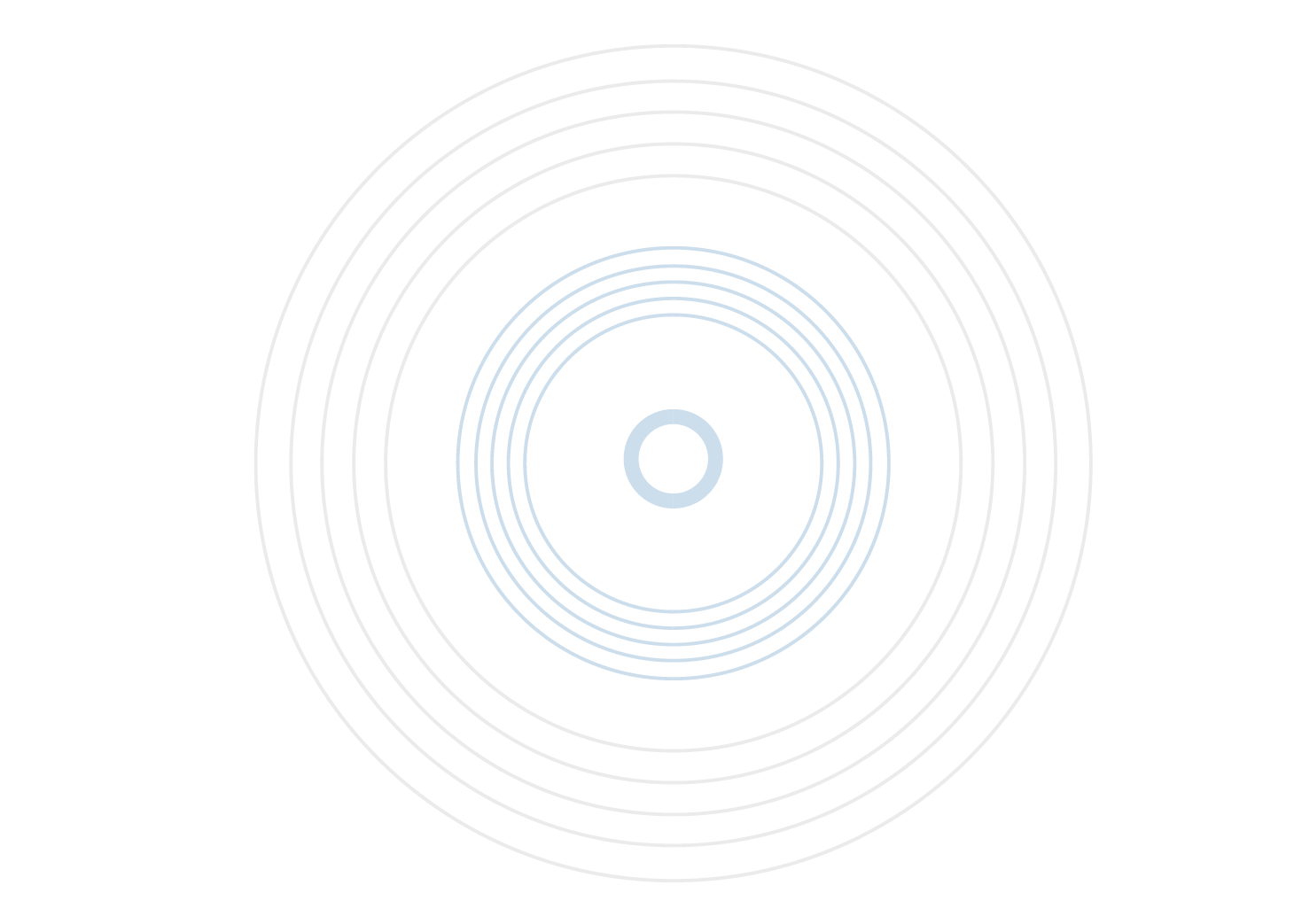 Гарантии
Бенефициар
Покупатель /
Заказчик
Бенефициар
Покупатель /
Заказчик
1.Контракт/конкурсное предложение
1.Контракт/конкурсное предложение
2.Заявление на гарантию
3.Гарантия
4.Прямая гарантия
2.Заявление на гарантию
Банк-
Гарант
Банк-
Гарант
Банк Бенефициара
3.Контр-гарантия
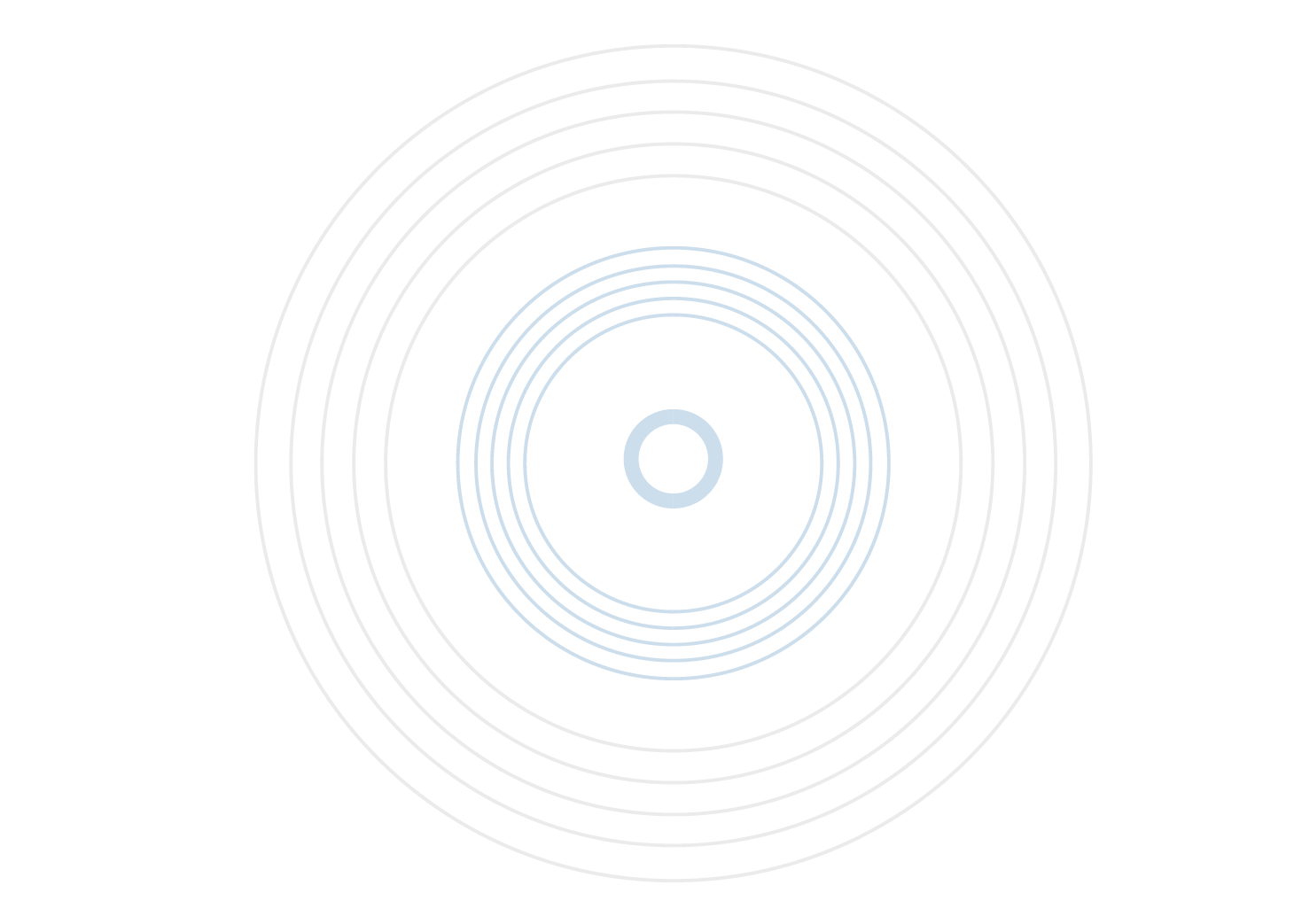 Гарантии
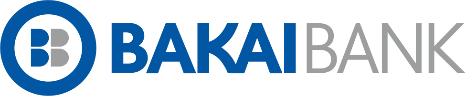 19
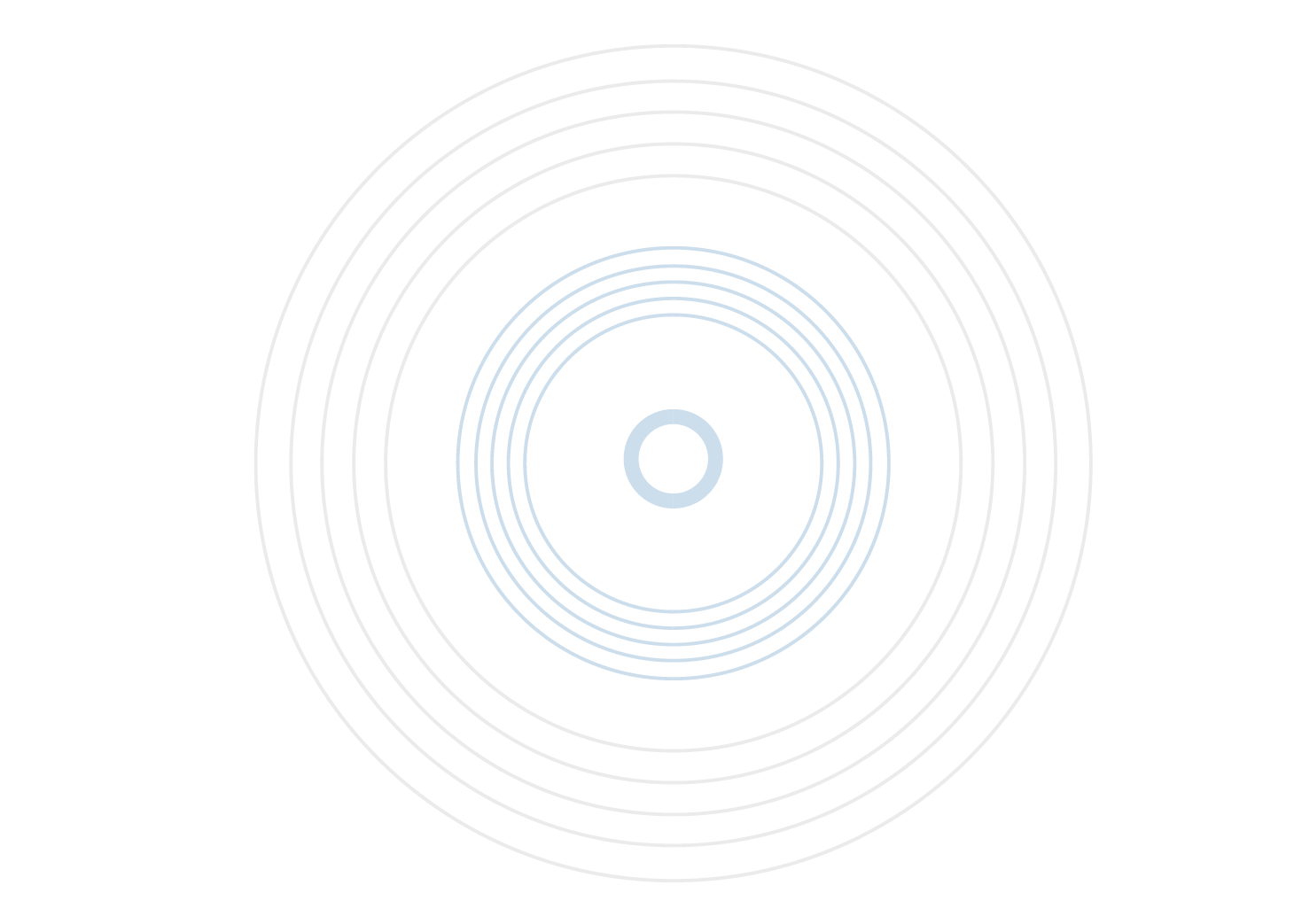 Гарантии
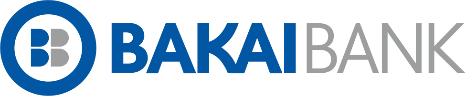 20
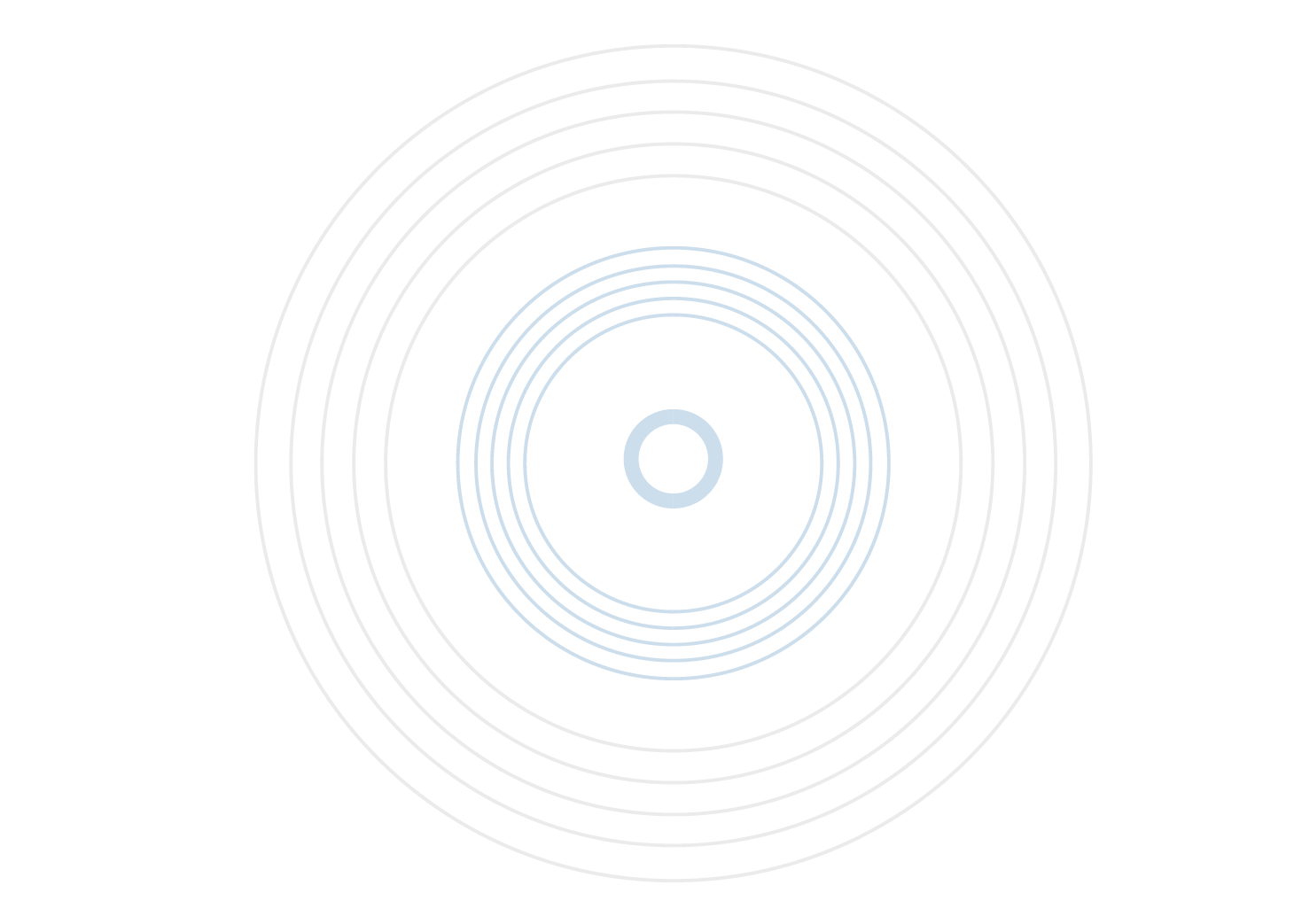 Гарантии
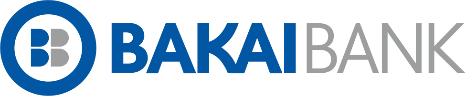 21
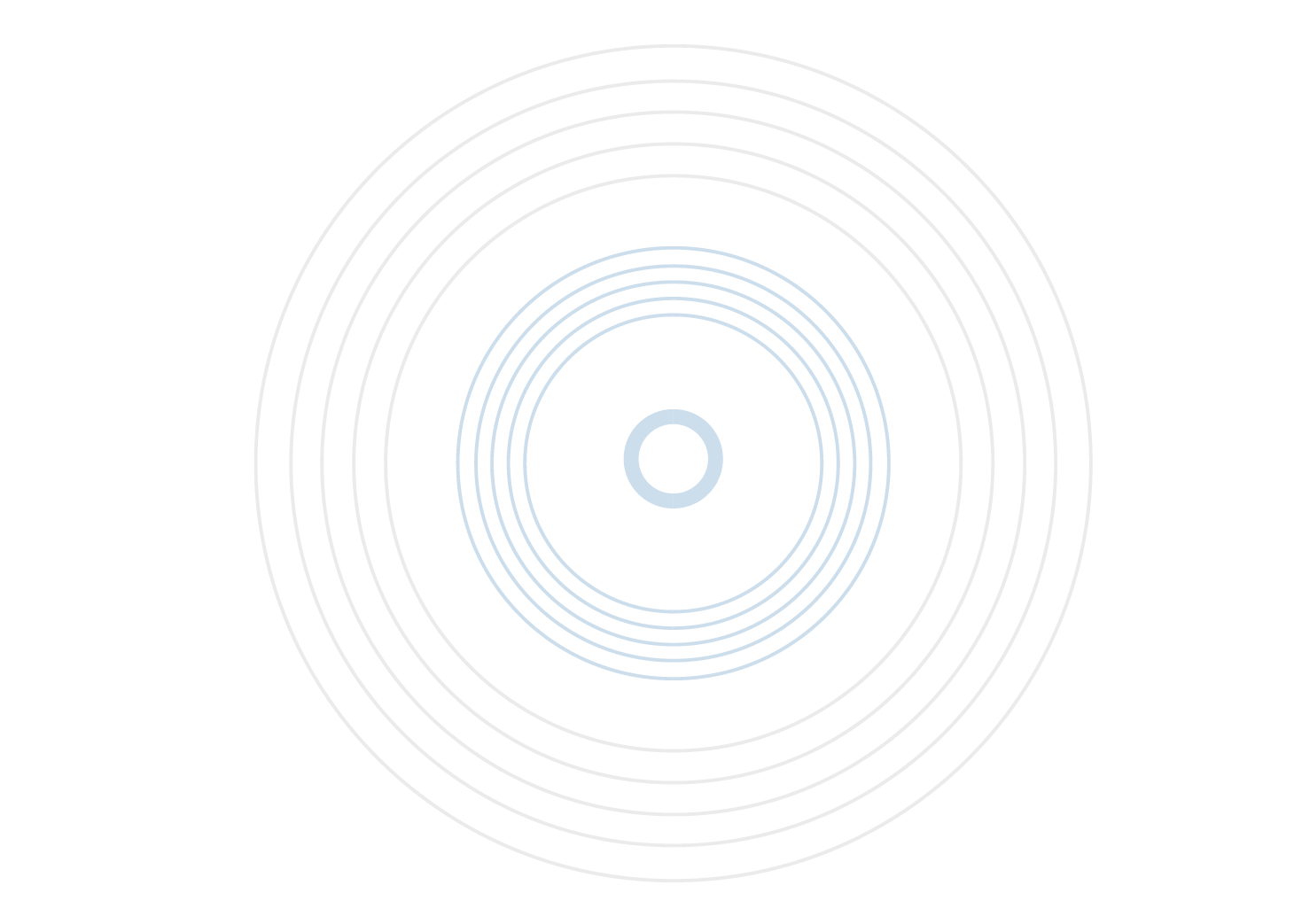 Гарантии
Преимущества использования гарантий
Для экспортеров
Для импортеров
ꞏ Возможность для импортера заключить контракт на более выгодных условиях, а именно: 
ꞏ способ избежать авансового платежа при расчетах с продавцом. 
ꞏ получить отсрочку платежа по контракту (товарный кредит).
ꞏ Уверенность экспортера в получении оплаты по контракту. 
ꞏ Усиление конкурентной позиции экспортера и возможности расширения рынка сбыта при использовании банковских гарантий в качестве обеспечения расчетов.
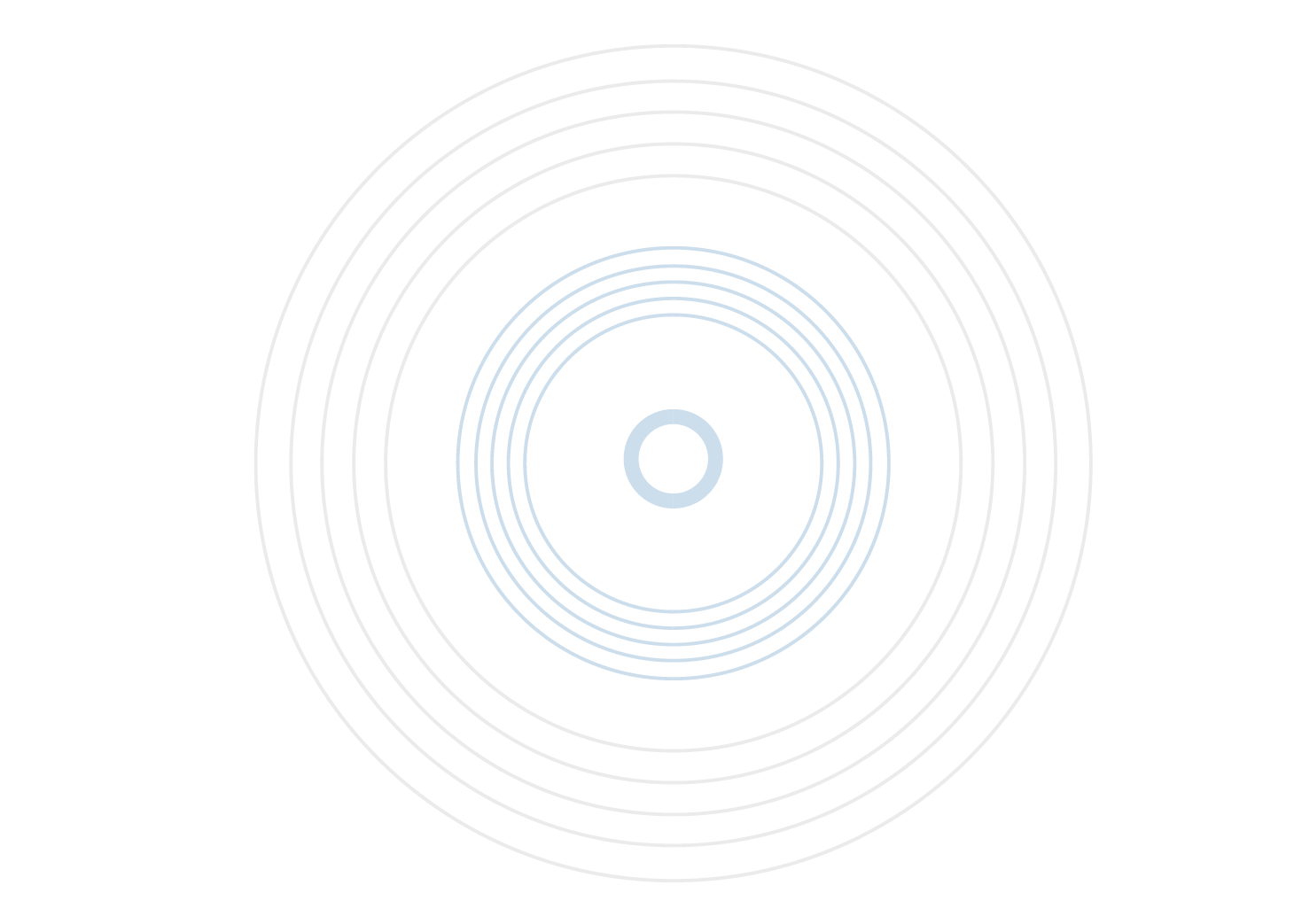 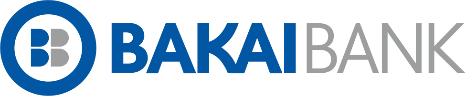 Инкассо
Инкассо – это поручение экспортера своему банку получить от импортера непосредственно или через другой банк определенную денежную сумму против документов за отгруженный товар и/или оказанные услуги или подтверждение, что эта сумма будет выплачена в установленный срок.

Функция: платежный инструмент.

При расчетах по инкассо банки выполняют роль только посредников, без каких-либо обязательств  по оплате. 

Основание для такого платежа — коммерческие документы (счета, транспортные документы, акты приема-передачи товаров / услуг), предъявленные импортером.
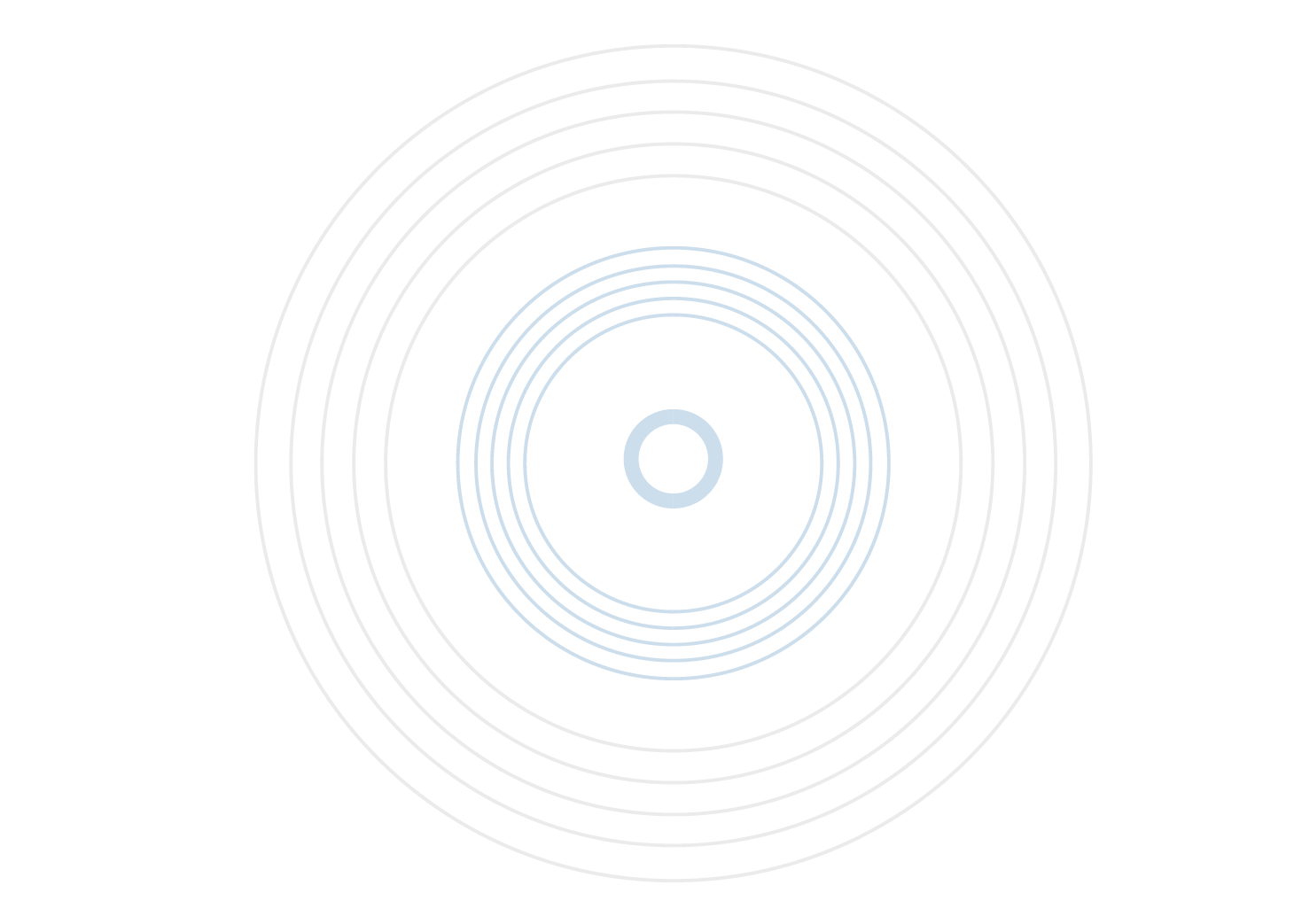 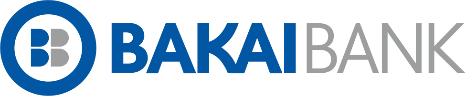 Инкассо
Преимущества использования инкассо
Для экспортеров
Для импортеров
Более низкие расходы, чем в случае    аккредитива
Возможность выбора – совершать или не совершать оплату
Нет необходимости резервировать денежные средства заранее или вносить предоплату
Качество и объем товаров обеспечиваются составом запрошенных и представленных документов
Более низкие расходы, чем в случае аккредитива
Действия выполняются последовательно – доставка документов, получение оплаты
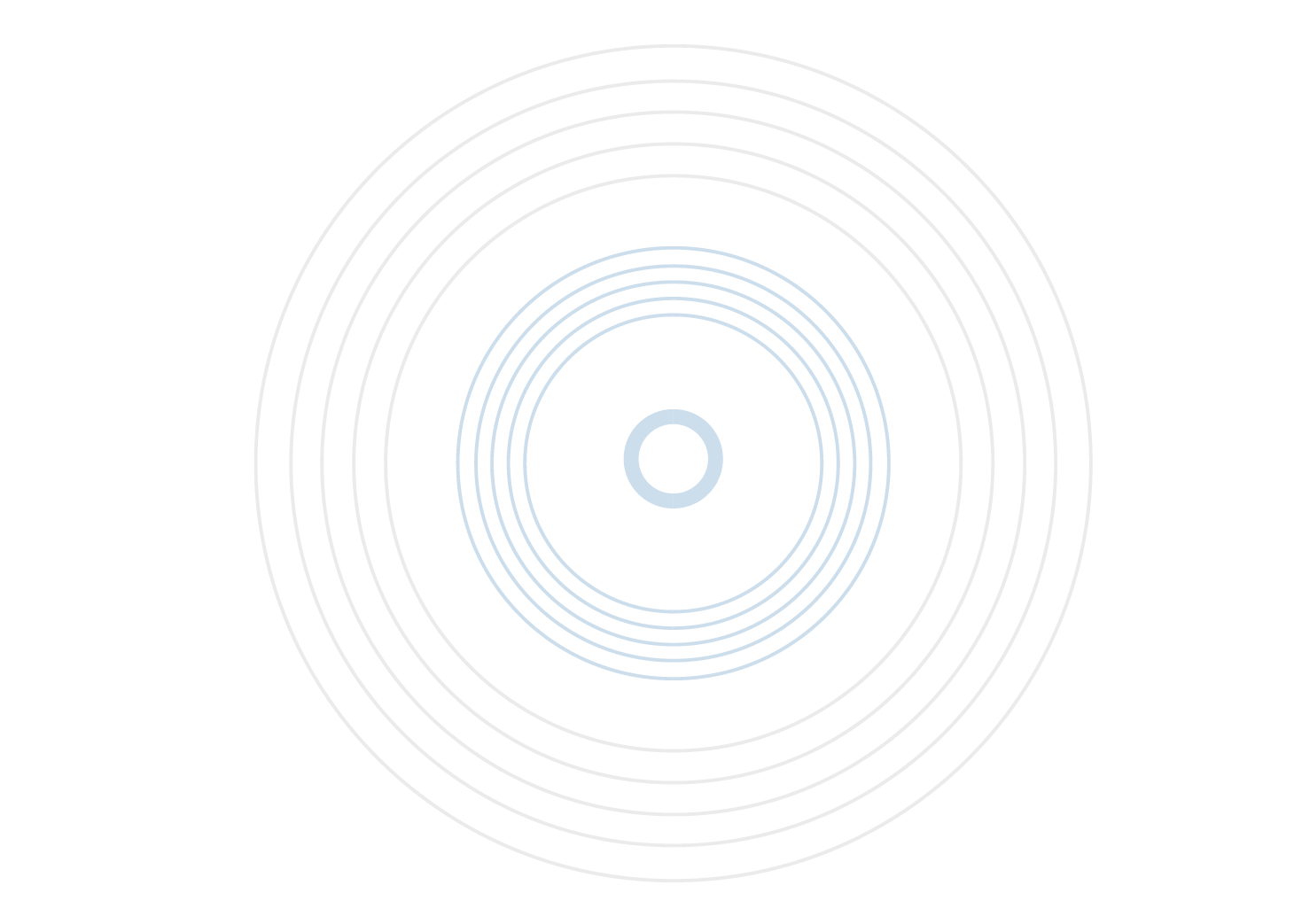 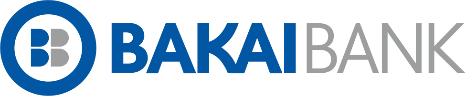 Инкассо
Стороны, принимающие участие в инкассо
Принципал/поставщик - сторона, которая поручает банку обработку инкассо и выступает конечным получателем платежа (экспортер или взыскатель);
Плательщик/покупатель/трассат - лицо, которому должно быть сделано представление документов в соответствии с инкассовым поручением (импортер);
банк-ремитент - банк, которому принципал поручил обработку инкассо (банк экспортера);
инкассирующий банк - любой банк, не являющийся банком-ремитентом и участвующий в процессе обработки инкассового поручения (банк импортера или банк в стране импортера);
представляющий банк - инкассирующий банк, осуществляющий представление документов плательщику (банк импортера).
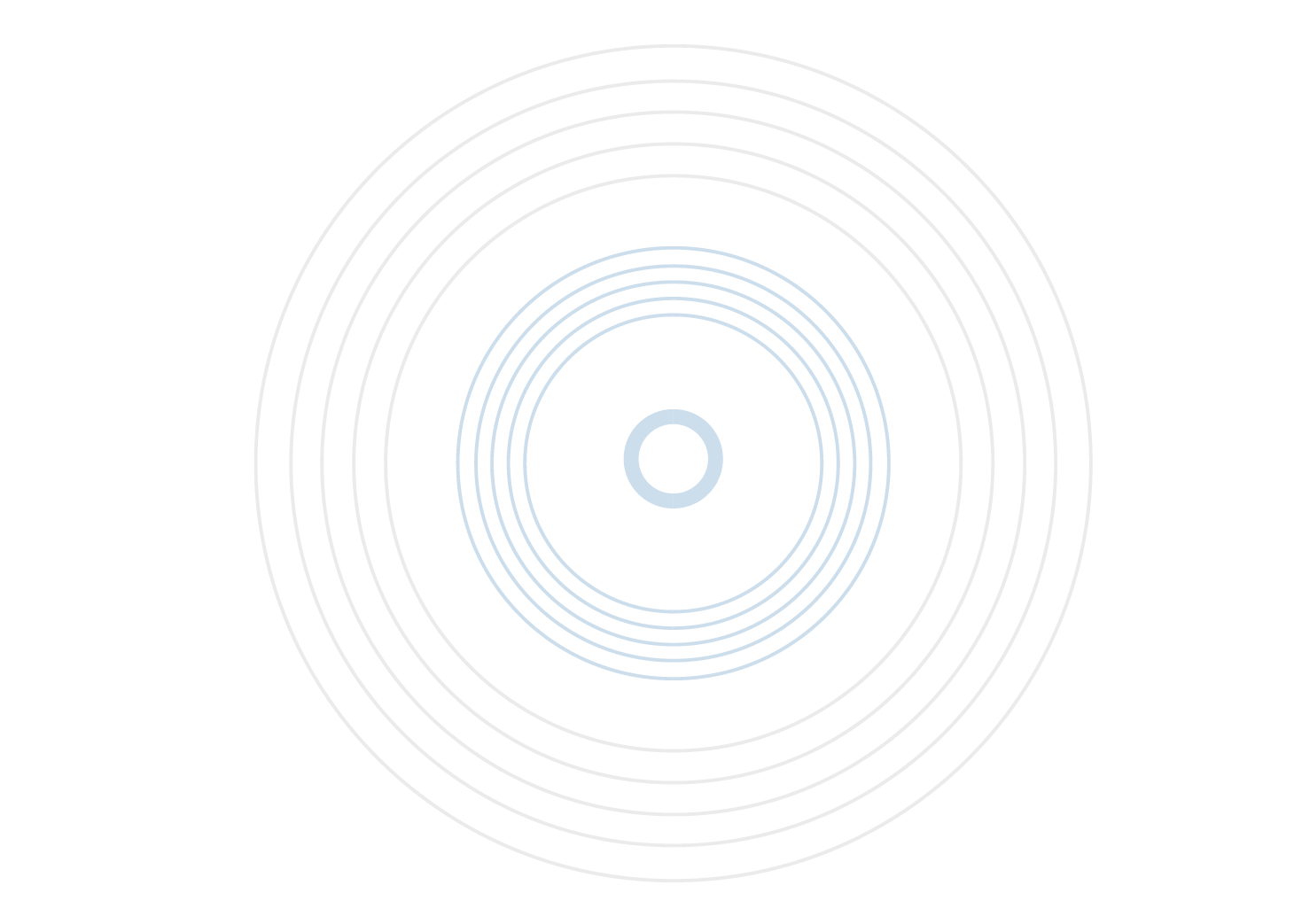 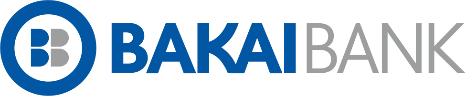 Инкассо
Этапы инкассовой операции

Инкассовая операция включает в себя несколько последовательных этапов:

1. Обращение принципала/поставщика/экспортера в банк-ремитент/банк экспортера с Заявлением на инкассо с предоставлением отгрузочных документов.
2. Банк-ремитент готовит инкассовое поручение - "исходящее (экспортное) инкассо".
3. Направление банком-ремитентом инкассового поручения и документов в инкассирующий (представляющий) банк - "входящее (импортное) инкассо".
4. Представление инкассирующим банком документов по инкассо плательщику.
5. Получение платежа и (или) акцепта и выдача документов согласно инструкциям инкассового поручения.
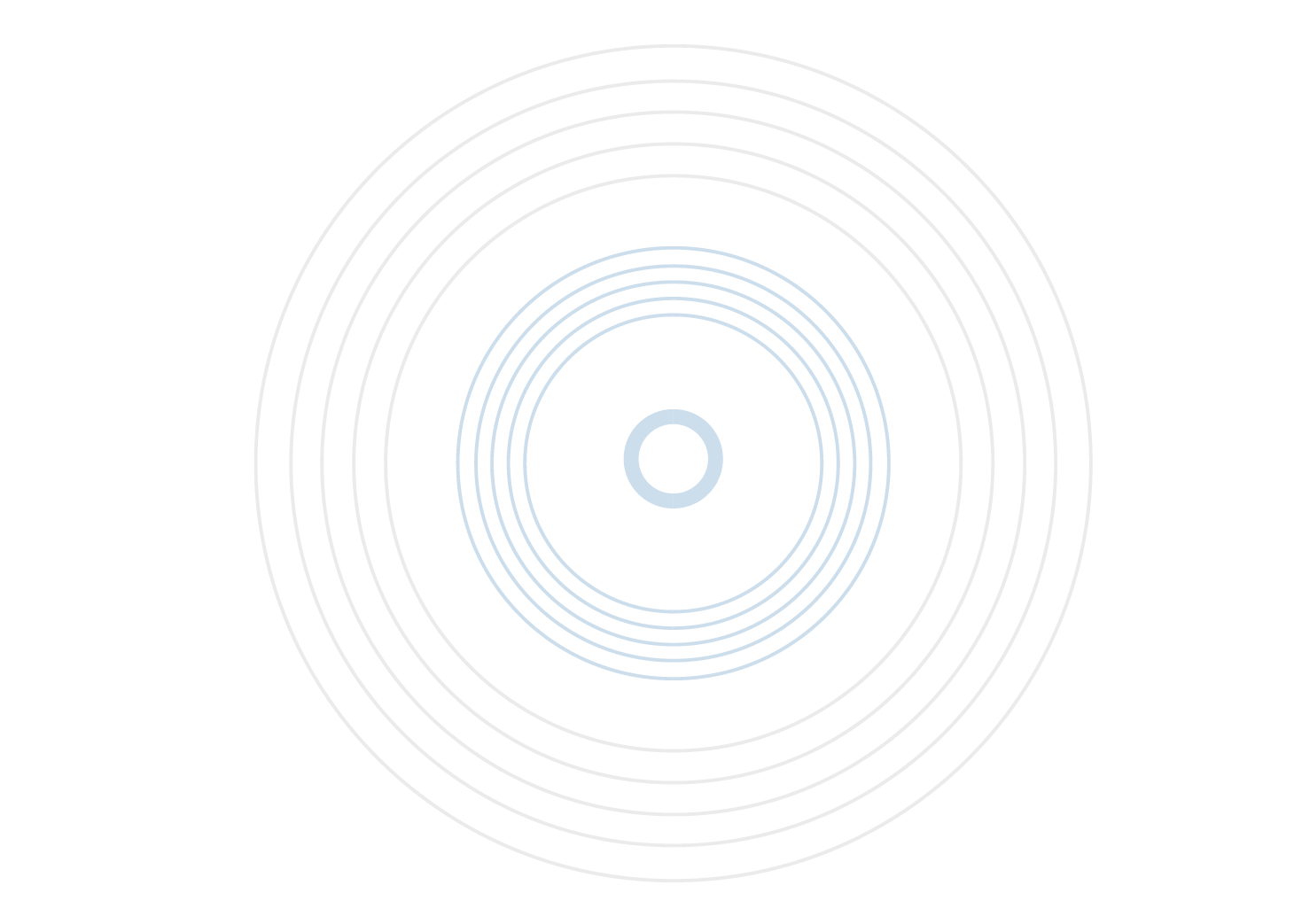 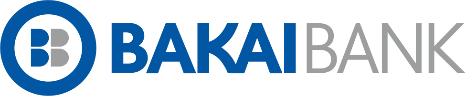 Инкассо
Трассат/Импортер/
Покупатель
Принципал/Экспортер/Поставщик
1. Контракт
2. Отгрузка товара
9.Оплата/акцепт
4. Заявление на инкассо
3. Отгрузочные документы
6. Отгрузочные документы
7.Оплата/акцепт
Банк – Ремитент
/Банк экспортера
8. Оплата/акцепт
Инкассирующий /Представляющий банк/Банк импортера
5. Инкассовое поручение + отгрузочные документы
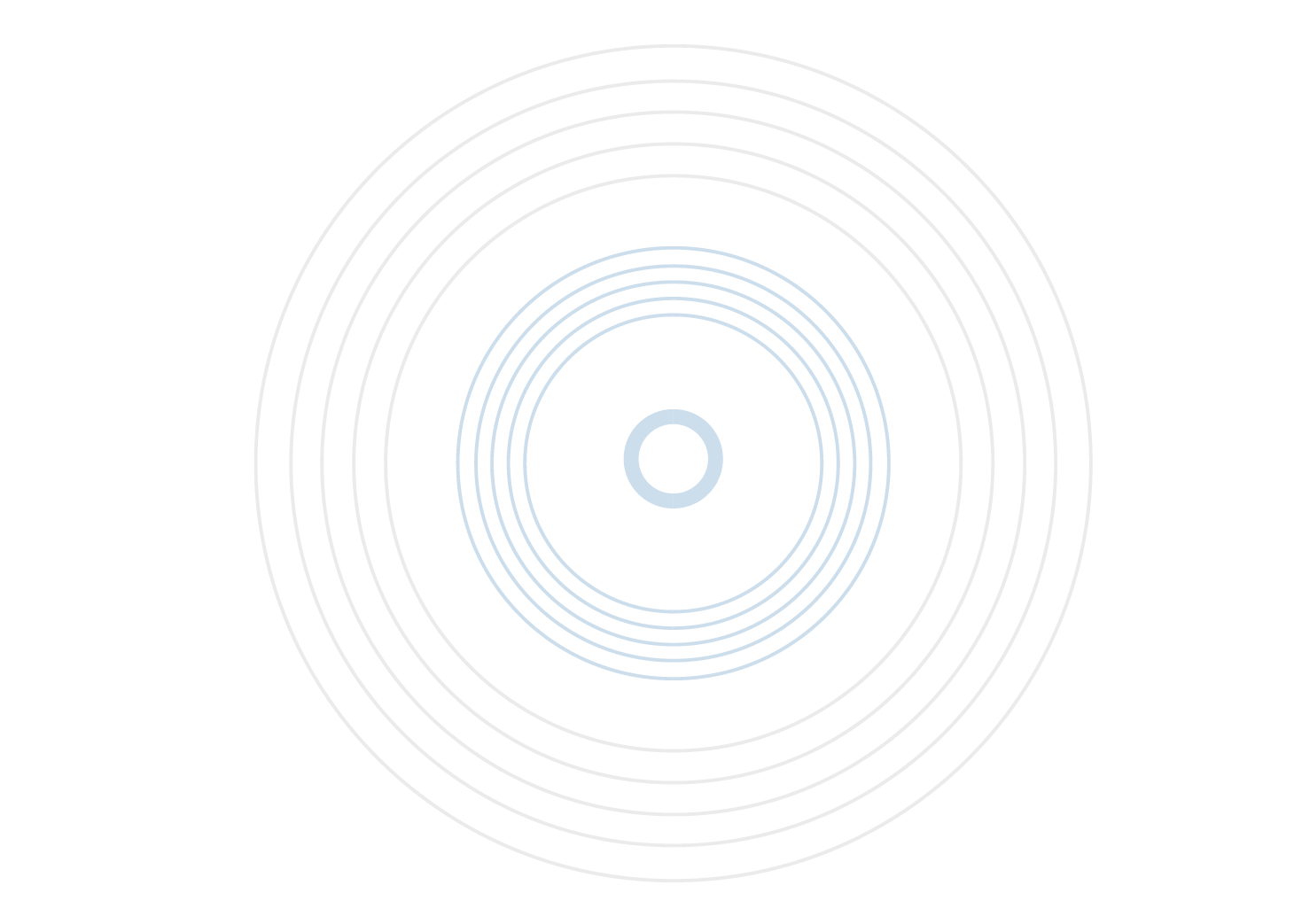 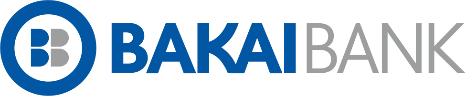 Инкассо
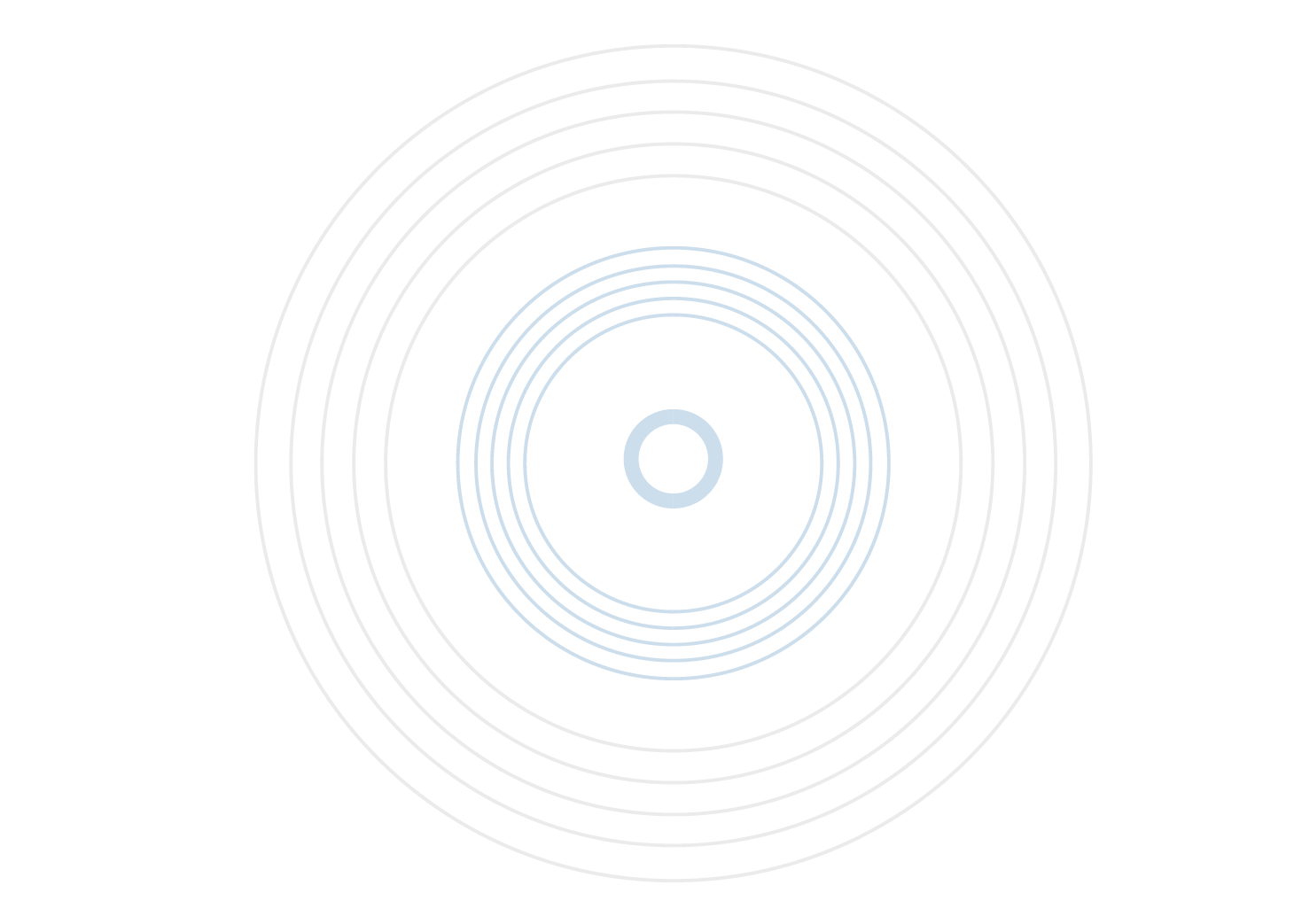 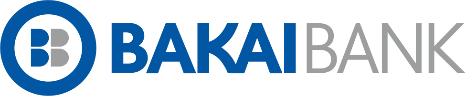 Инкассо
Экспортер и импортер имеют устоявшиеся отношения, работают на доверительной основе.

Экспортер уверен в том, что страна-импортер политически и экономически стабильна.

Продажа с оплатой по открытому счёту считается слишком рискованной.

Аккредитив неприемлем для импортера.
Документарное инкассо следует использовать только при следующих условиях:
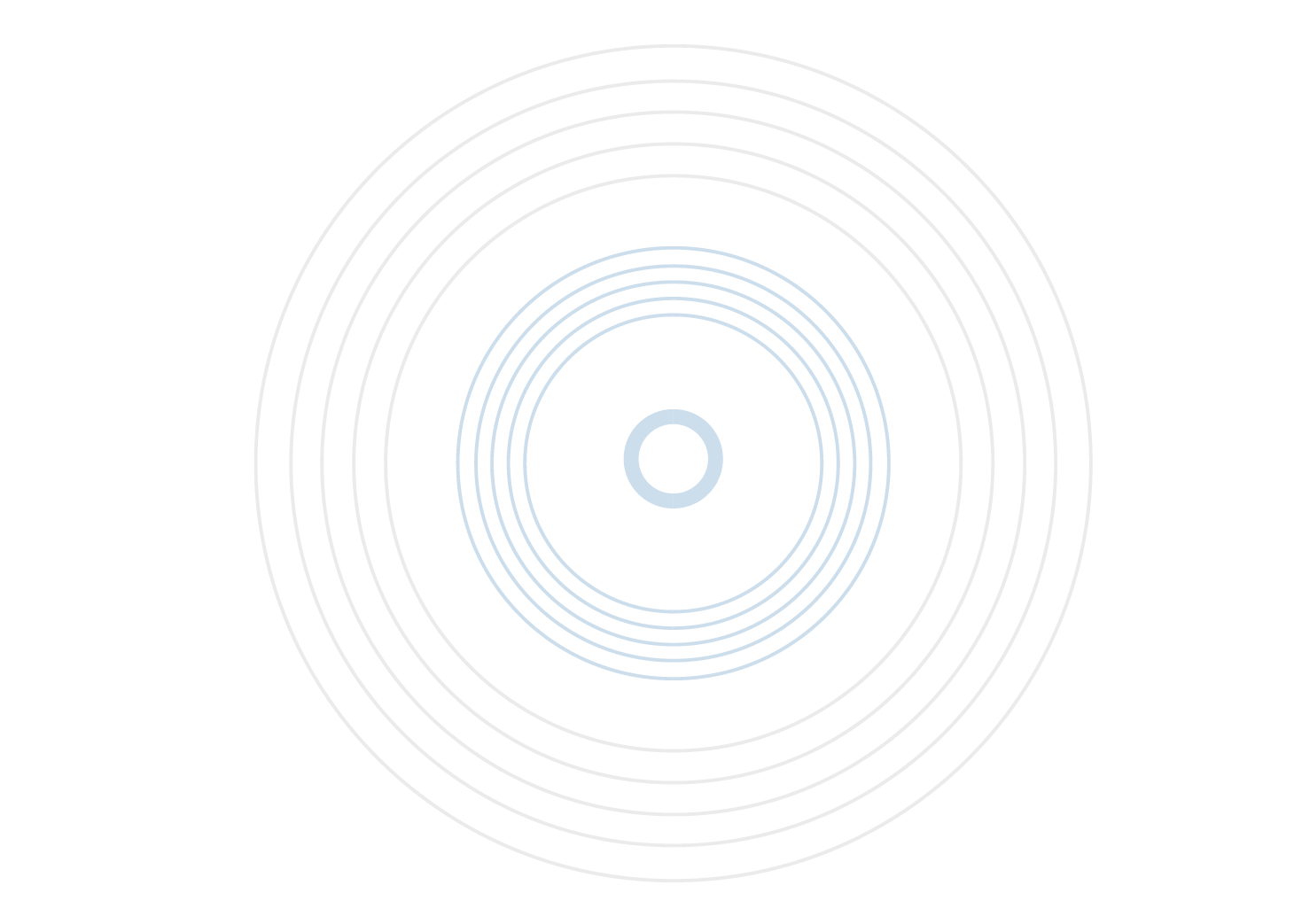 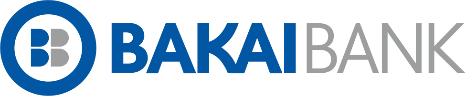 Торговое финансирование
Торговое финансирование – это финансирование внешнеторговых операций клиентов в рамках открытых клиенту кредитных линий, за счет индивидуального финансирования конкретной сделки. Финансирование с использованием документарных инструментов, главным образом аккредитивов и гарантий. 

Под внешнеторговыми операциями клиентов понимаются операции, предполагающие трансграничные расчеты между сторонами по контракту, традиционно связанные с импортом или экспортом товаров или услуг. 

Потенциальные клиенты

Клиенты Банка, для которых торговое финансирование может представлять интерес – это экспортеры или импортеры товаров или услуг. 
Торговое финансирование является необходимым элементом финансирования любой компании, занимающейся экспортно-импортной деятельностью.
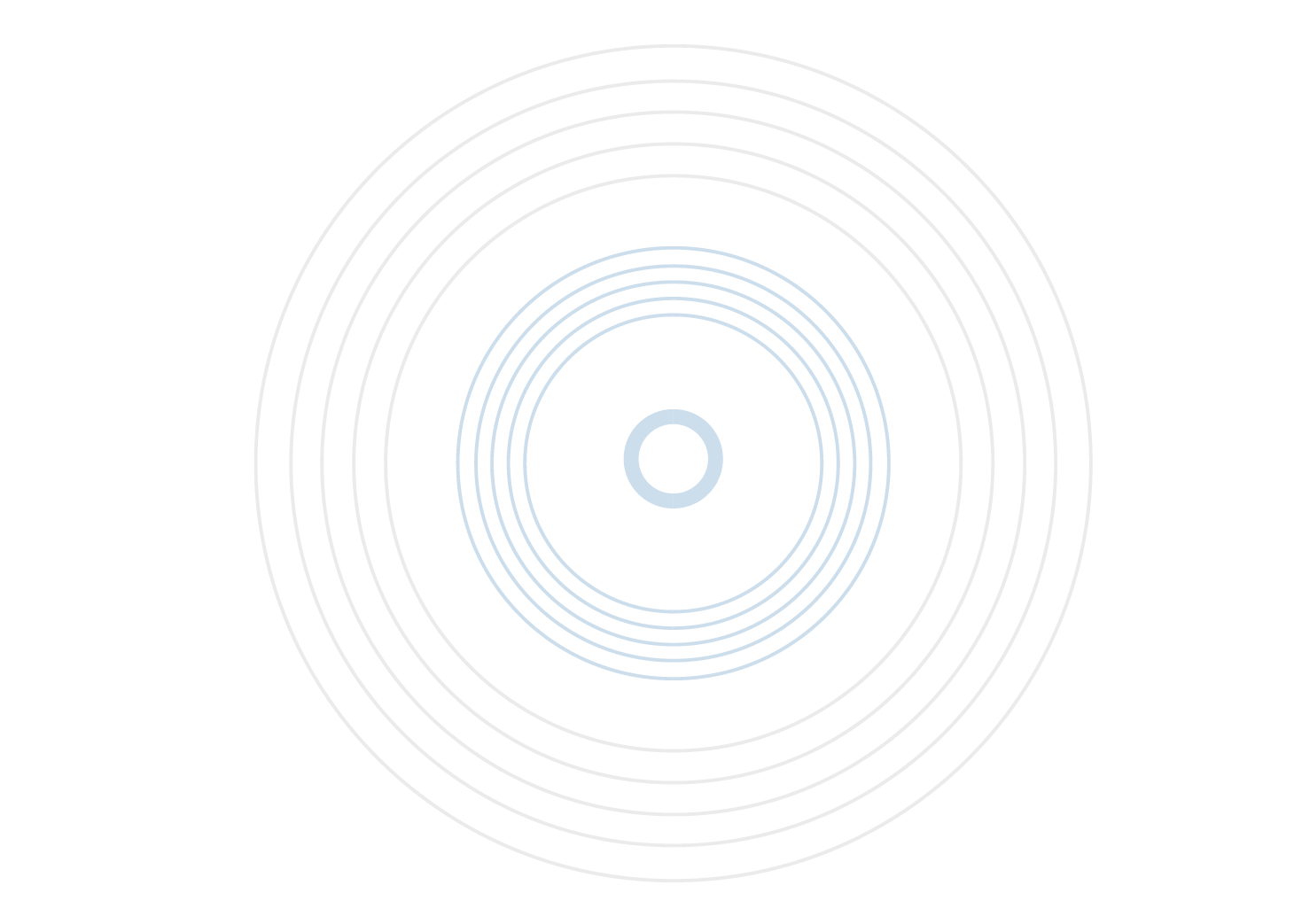 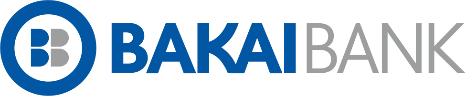 Торговое финансирование
Виды документарных операций и инструментов торгового финансирования
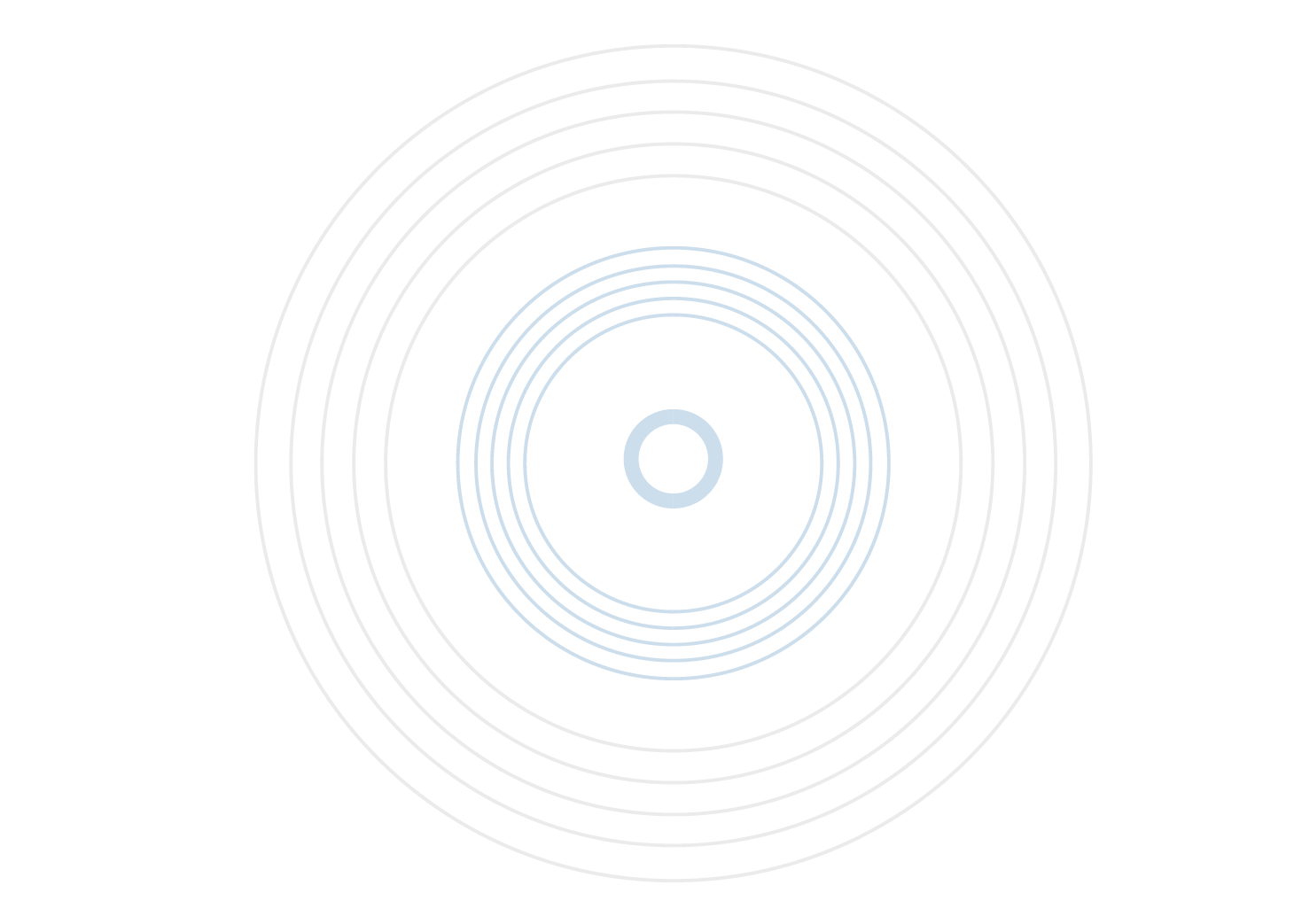 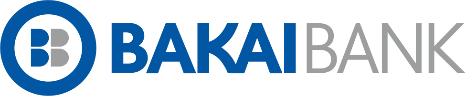 Торговое финансирование
Торговое финансирование с использованием документарных аккредитивов. 

Аккредитивы удобны и популярны не только в качестве формы расчета по контрактам, но и как инструменты организации финансирования внешнеторговых операций. 

Среди инструментов краткосрочного торгового финансирования наибольшей популярностью пользуются аккредитивы с постфинансированием/отсрочкой платежа. 
Данное направление представляет особый интерес для компаний, осуществляющих импортные операции и нуждающихся в привлечении банковских ресурсов сроком до 1 года. 

Постфинансирование/отсрочка платежа по аккредитиву является кредитом на заранее определенный срок, который ОАО «Бакай Банк» предоставляет своему клиенту за счет своих средств.
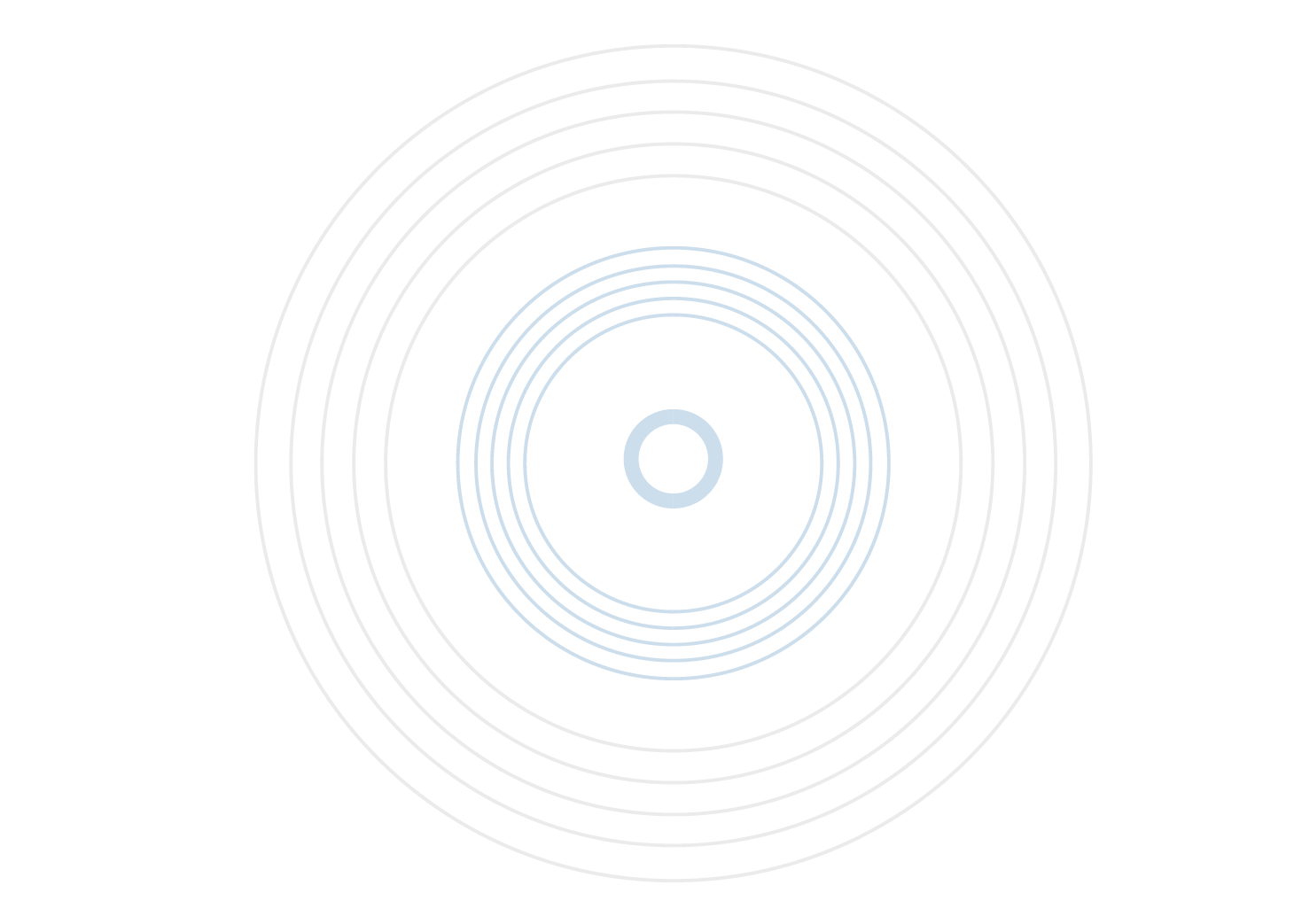 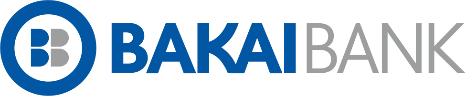 Торговое финансирование
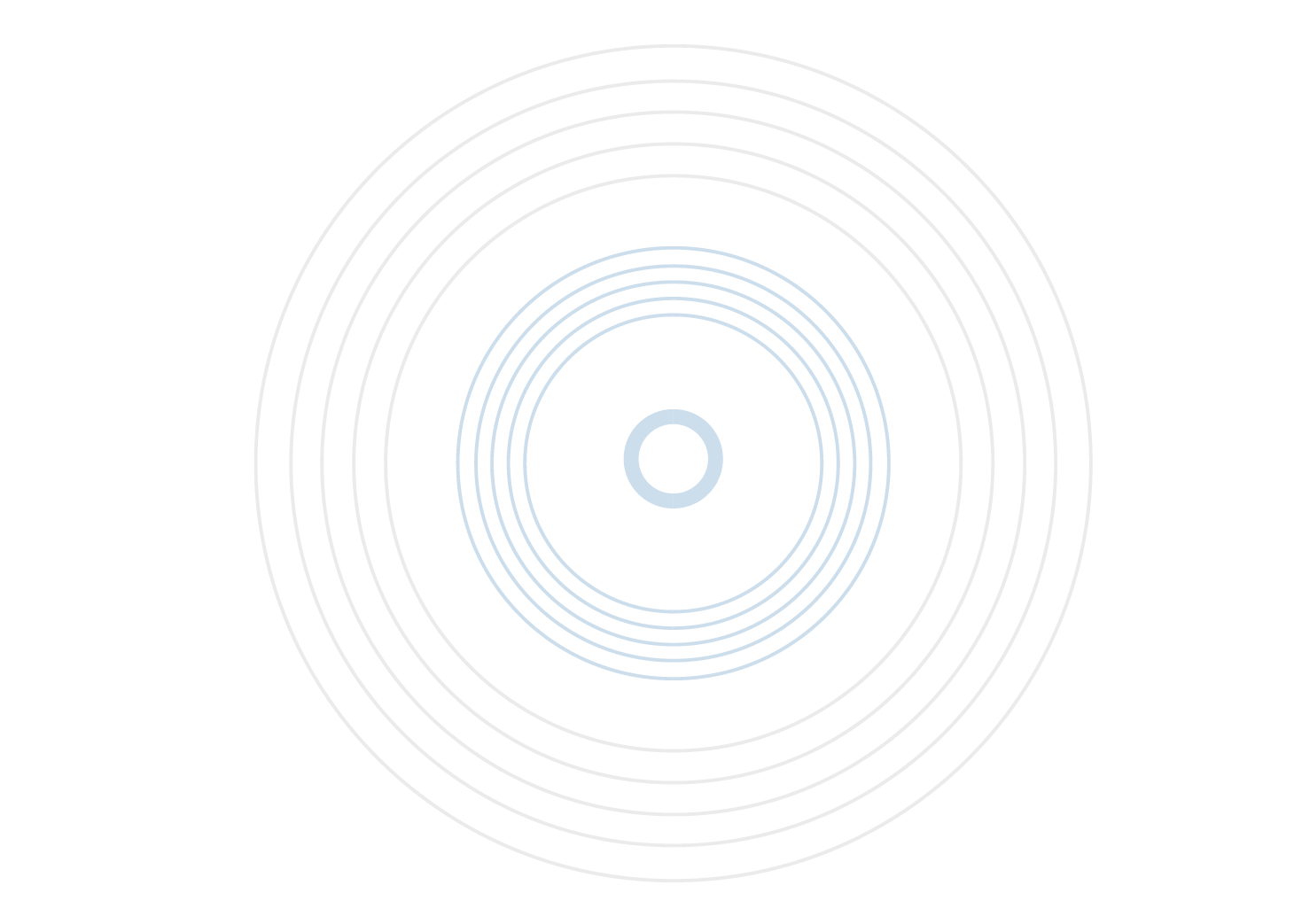 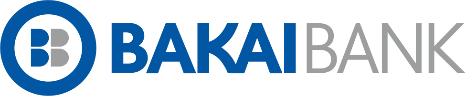 Торговое финансирование
Это целевое кредитование (обычно сроком не более 1 года) клиентов, которые осуществляют внешнеторговую деятельность, связанную с экспортом товаров и услуг из одного государства в другое. 

Клиентам банка, занимающихся экспортом товаров предлагается в качестве инструментов предэкспортного финансирования связанные кредиты и кредитные линии, для финансирования производства экспортной продукции и/или закупку материалов, комплектующих и т.д. для такого производства.
 
Предэкспортное финансирование позволяет нашим клиентам завершить производственный цикл без отвлечения собственных оборотных средств. 
Банком могут быть предоставлены клиентам индивидуальные ставки по финансированию экспорта, для поддержания их экспортных операций.
Предэкспортное финансирование
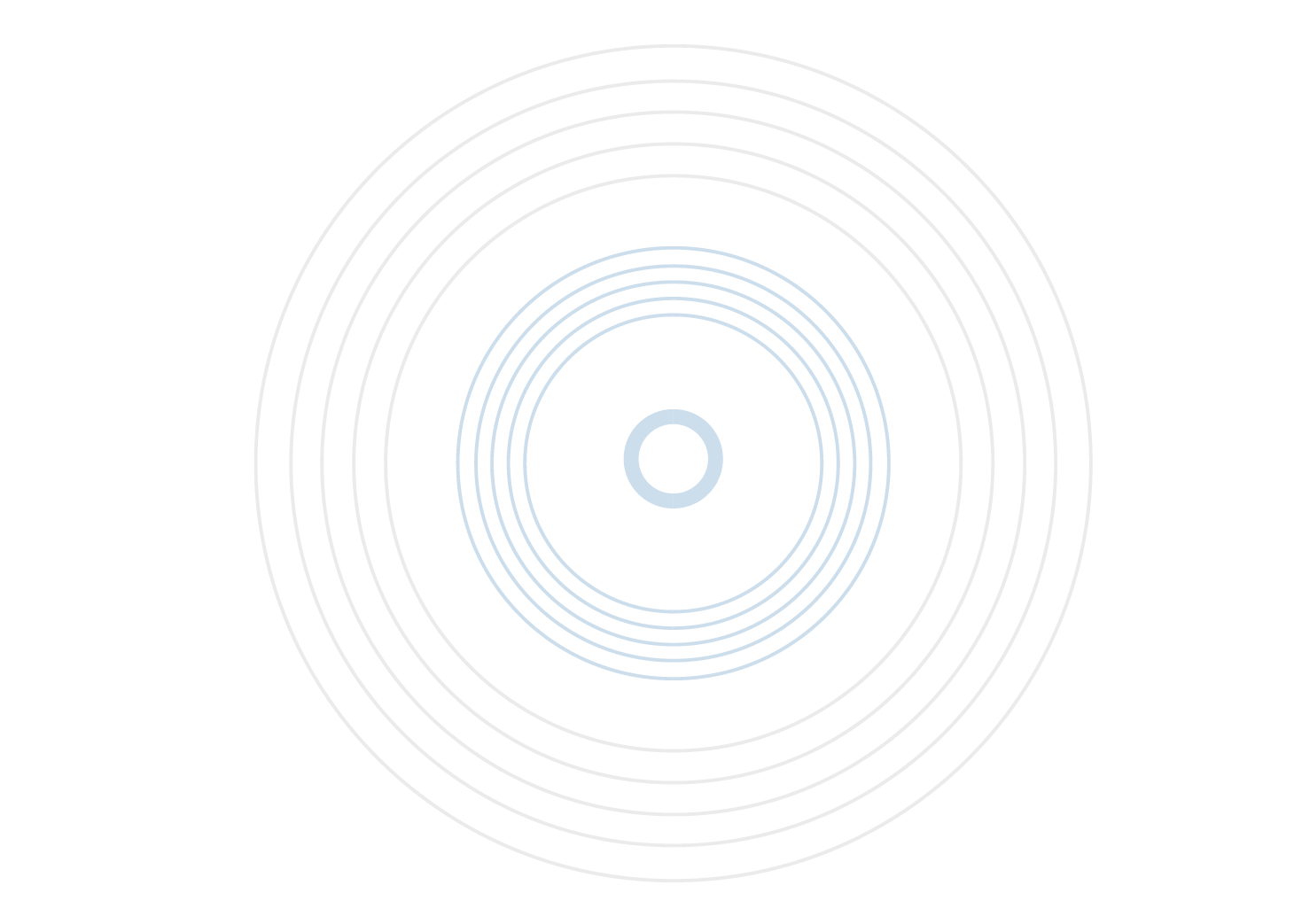 Предложение ОАО «Бакай Банк»
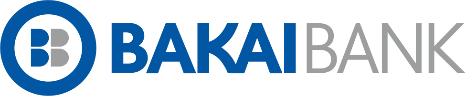 Выпуск  любых видов гарантий и обеспечение выпуска гарантий банками других стран

Выпуск контр-гарантий

Выпуск прямых гарантий под контр-гарантии 
иностранных банков

Авизование гарантий
Посреднические услуги по инкассо

Составление инкассового поручения

Передача 
документов для акцепта

Сбор денежных средств для инкассо
Возможность финансирования экспортных
импортных сделок клиента
Аккредитивы 
по импортным экспортным
сделкам
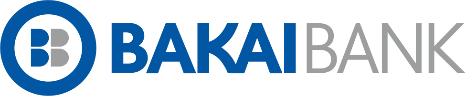 КОНТАКТЫ
За консультацией по продуктам или тарифам, Вы можете обратиться к сотрудникам Отдела документарных операций ОАО «Бакай Банк».

Контакты: тел.: 61 00 61 доб.: 2756
e-mail: zkarasartova@bakai.kg, nsmankulova@bakai.kg
Контакт центр 6111
тел.: +996 (312) 61 00 61
Кыргызстан, ул. Мичурина, 56
720040
Лиц. НБКР №043
bakai.kg